NUSTAR DAQ developmentsH.Simon

	MENU
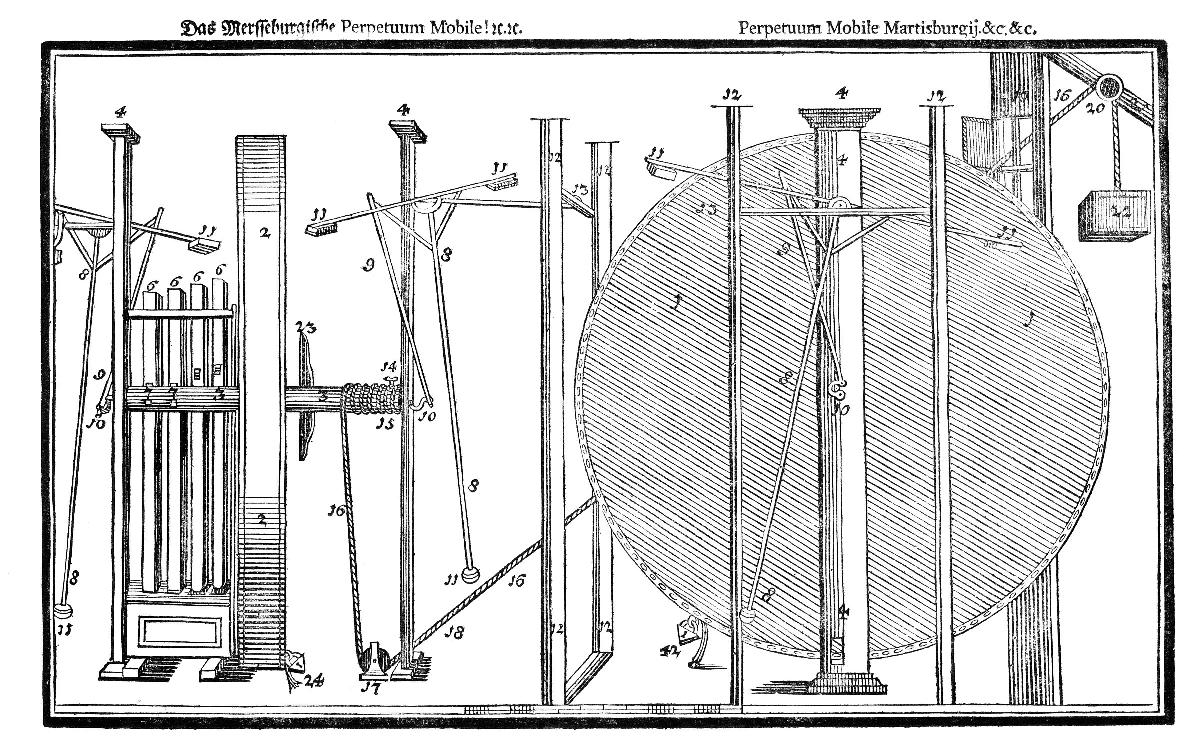 Building blocks
  Precision time base on the campus
  … and measurement
  New Frontends
  Summary
H. Simon ● HIC4FAIR Giessen
NUSTAR DAQ:Providing building blocks and links …
Integration of foreign systems 
GET, AGATA, …
and ‚Triggerless‘ / dead time free sys. 

Compact time and charge measurement systems
Upgrade to tac-asic-free fpga-based multihit-tdc
Time distribution and stamping
BuTiS 
White Rabbit
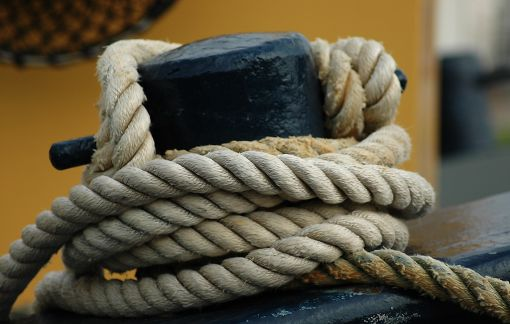 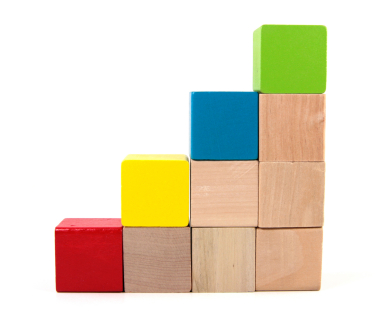 H. Simon ● HIC4FAIR Giessen
AGATA coupling – data flow merging/coupling
N. Kurz, S. Pietri,  H. Schaffner, X. Grawe
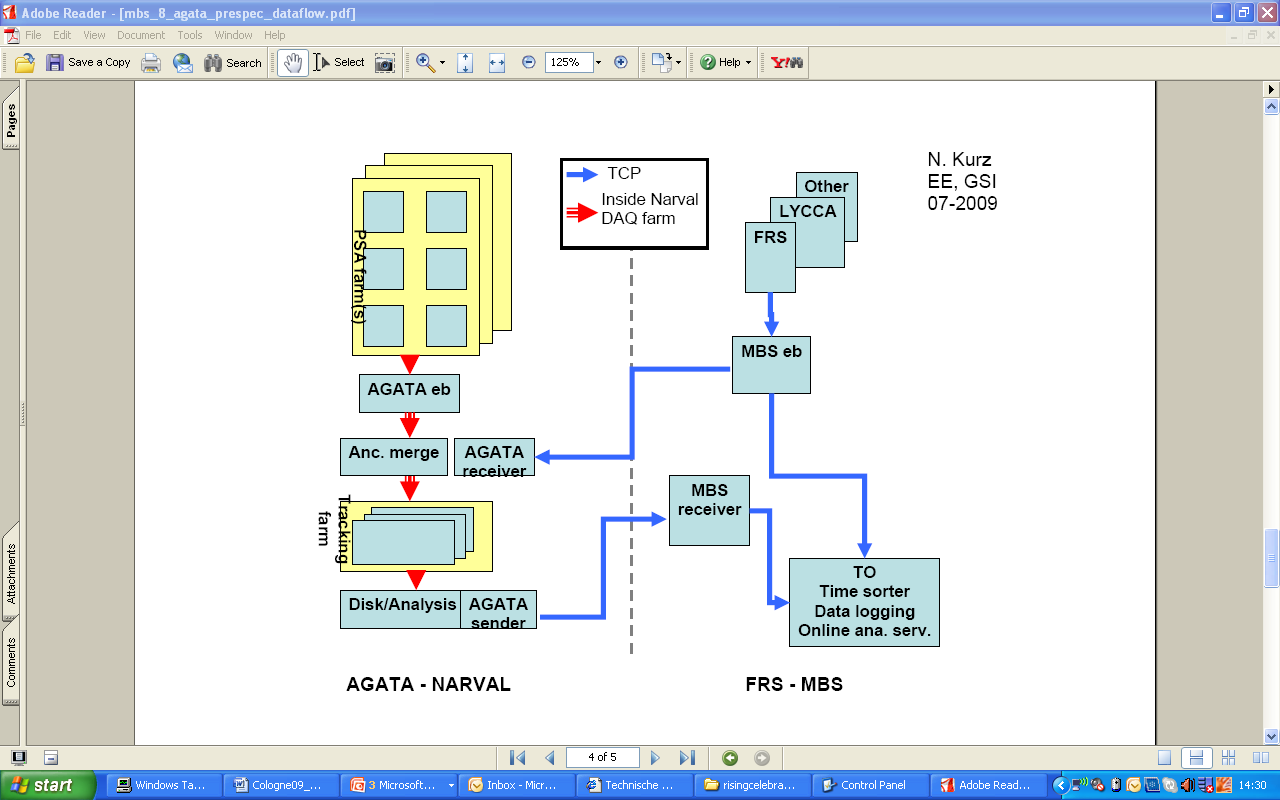 Two parallel data flows

AGATA needs Tracking information for Doppler correction

FRS needs Gamma data to optimize beam

Common time stamps
3
H. Simon ● HIC4FAIR Giessen
White Rabbit: Timing and DataT. Włostowski/CERN
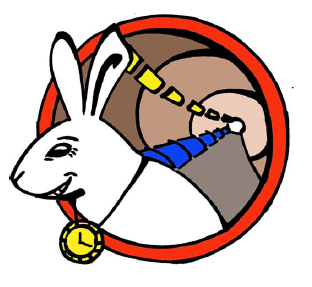 Extension to Ethernet providing
A common clock via synchronousethernet + compensation from PHY clock  (PTPv2@125MHz IEEE1588 + compensation)10MHz with 	~1ns precision and 			~100ps accuracy
A real time  Protocol with guaranted latency
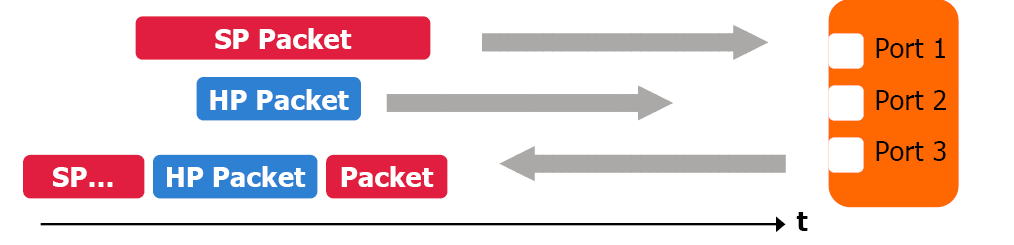 H. Simon ● HIC4FAIR Giessen
White Rabbit (CERN/GSI/Bilbao/DESY/MIKES FI/VU Amsterdam,…)- implementation studies (D. Beck, N.Kurz)
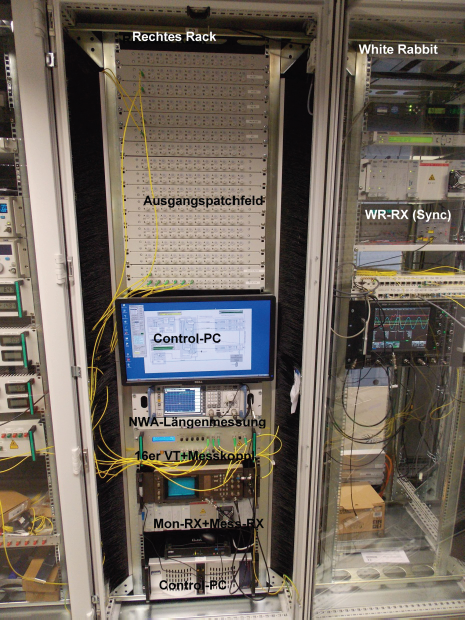 Good timing (~100ps acc./km) 
 Open hardware:
http://www.ohwr.org/projects/white-rabbit
14-08-2013: WR running on official Dutch national timescale
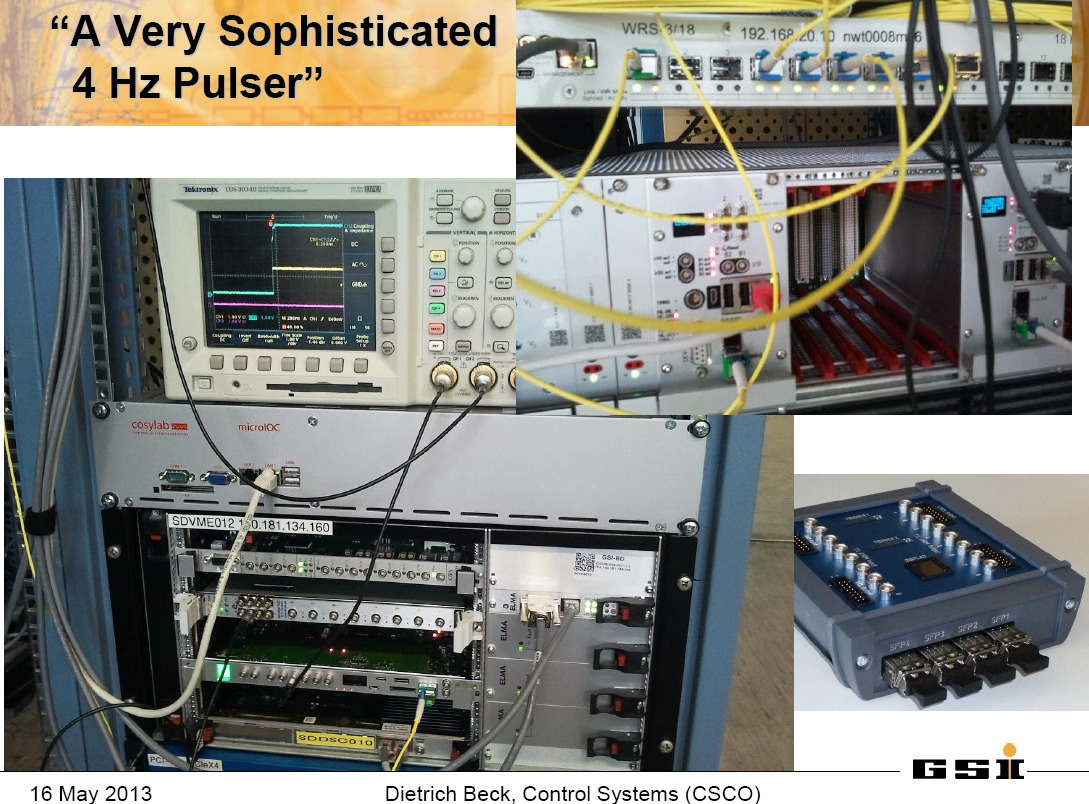 H. Simon ● HIC4FAIR Giessen
Along the line: Flexible Trigger electronicsH.T. Johansson/CTH
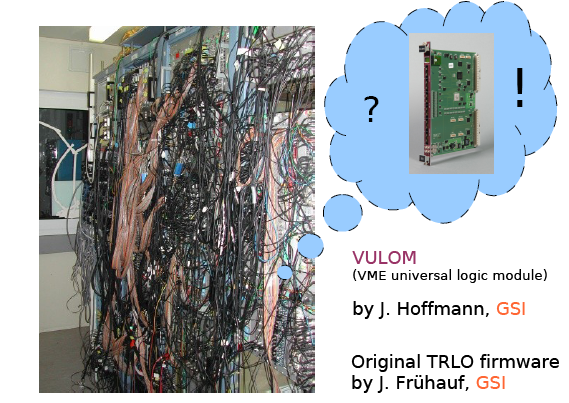 H. Simon ● HIC4FAIR Giessen
Flexible trigger electronics
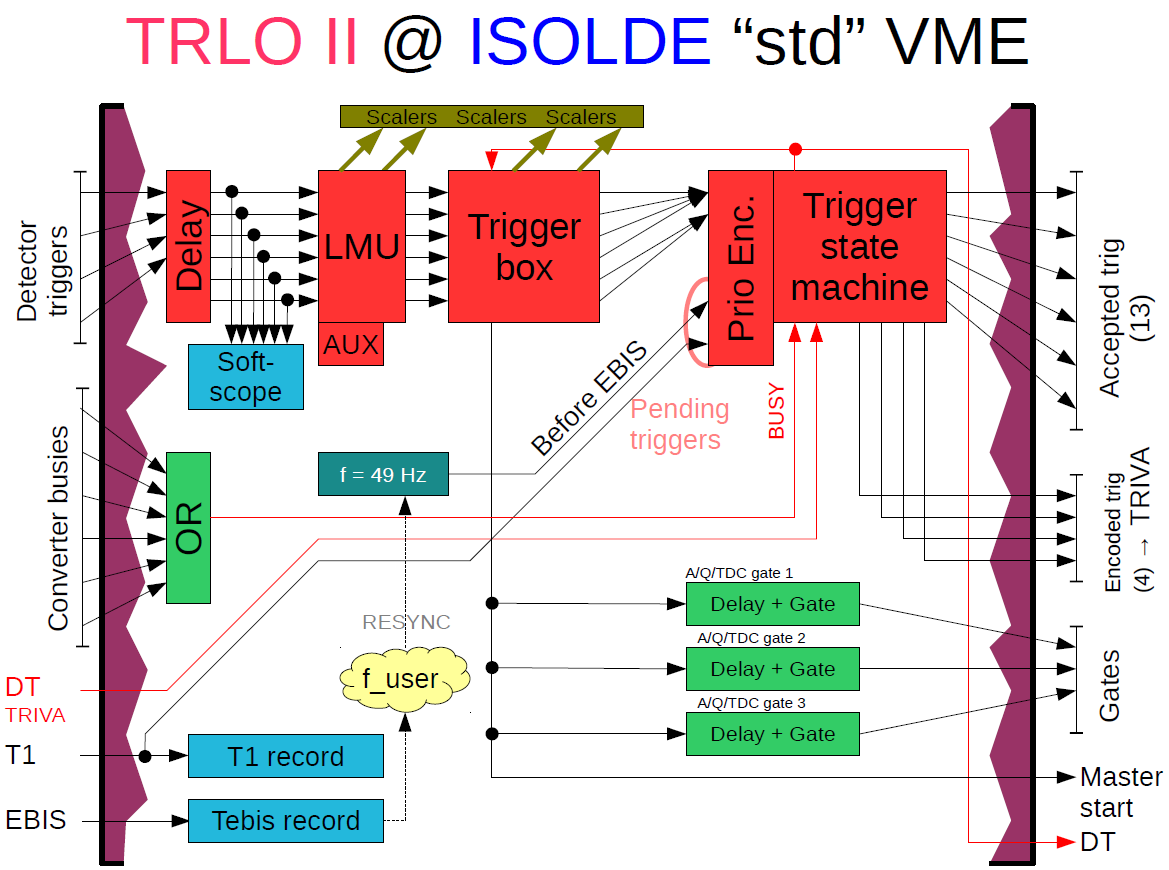 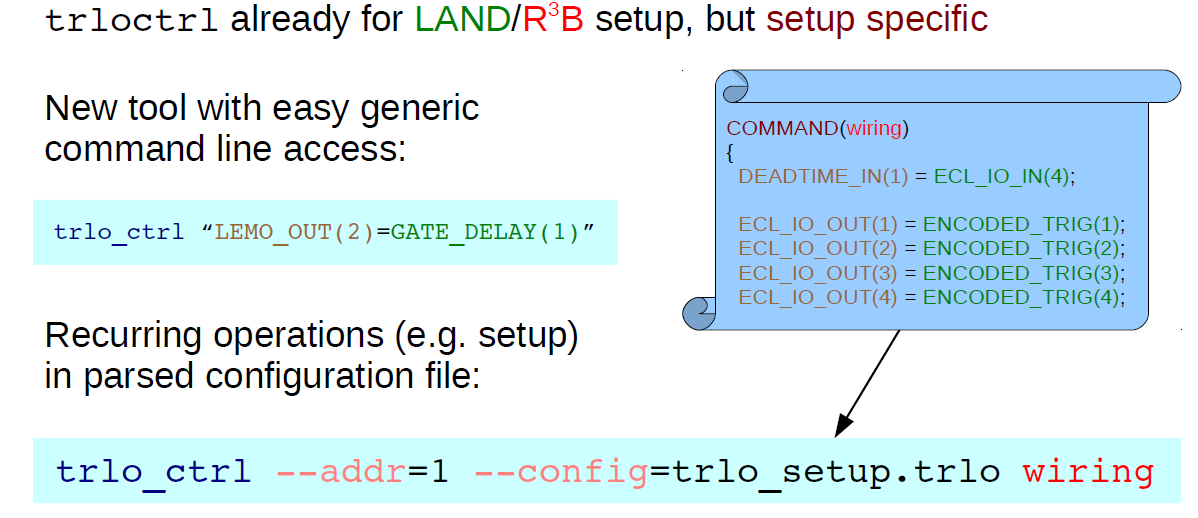 H.T. Johansson/CTH
H. Simon ● HIC4FAIR Giessen
Flexible Coupling- H.T. Johansson, D. Rossi, H.S.
Coupling with timestamps  
   (e.g. via WR; TRB, indep. DAQs)
 Ligthweight Serial Timestamp   distribution (several 100m)
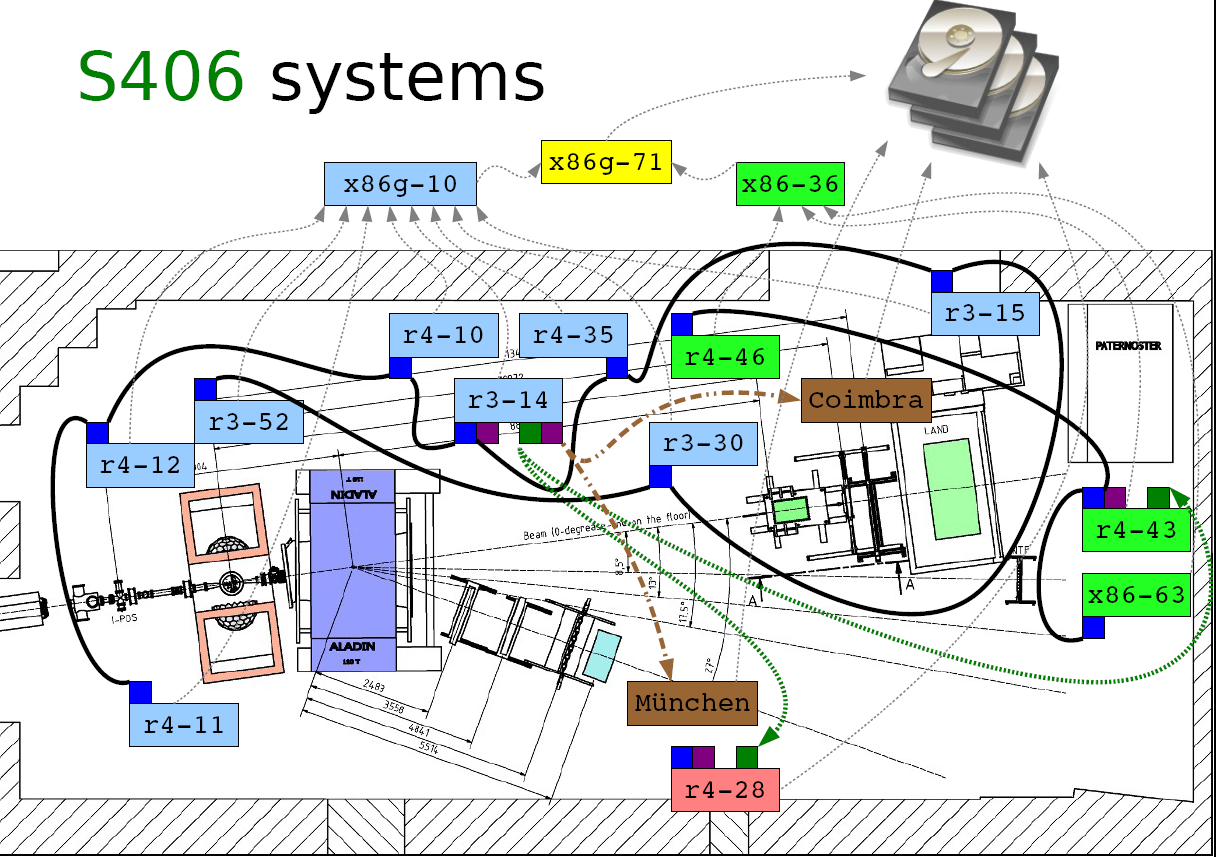 H. Simon ● HIC4FAIR Giessen
Flexible Coupling: Trigger Distribution
- H.T. Johansson, H. Törnquist, M. Heil
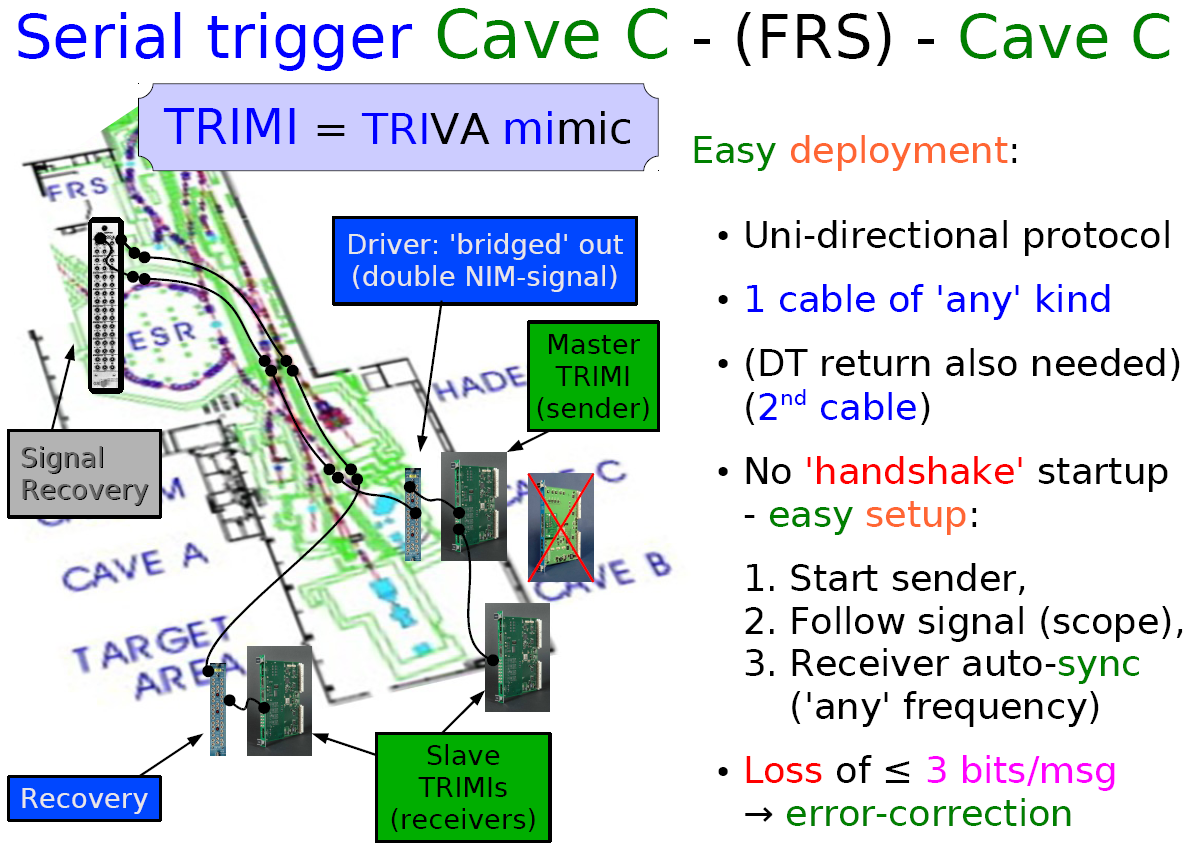 First tests Q4/2013
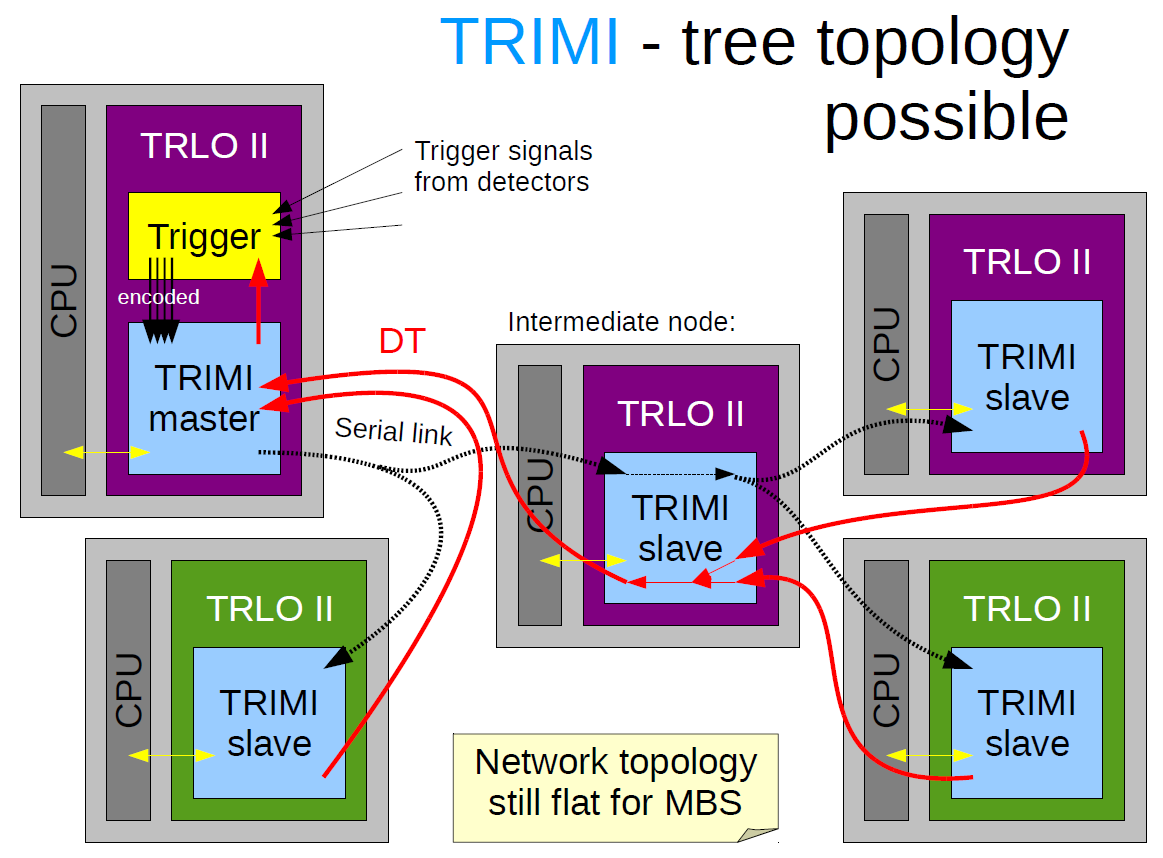 H. Simon ● HIC4FAIR Giessen
Precision Time distribution:(b) BuTiS 				      (P. Moritz, B. Zipfel)
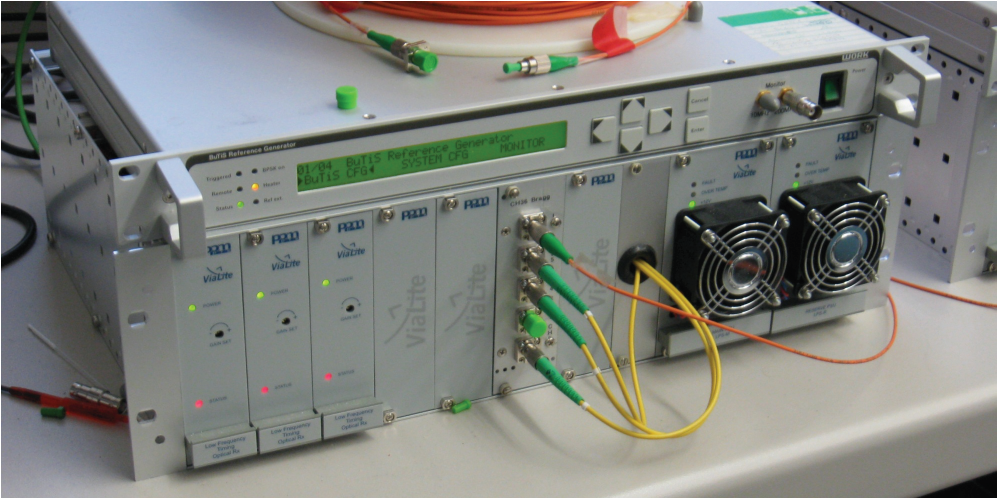 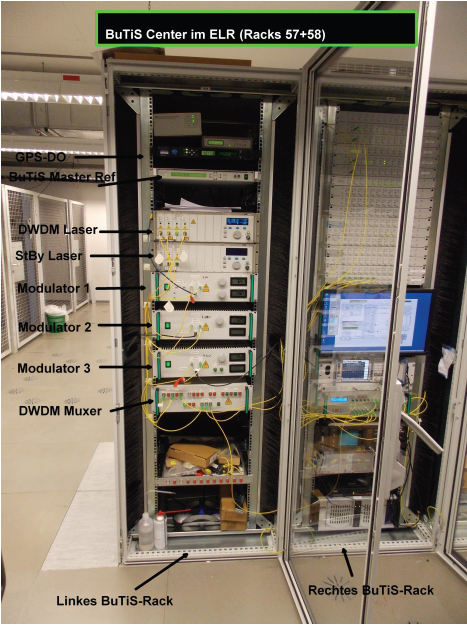 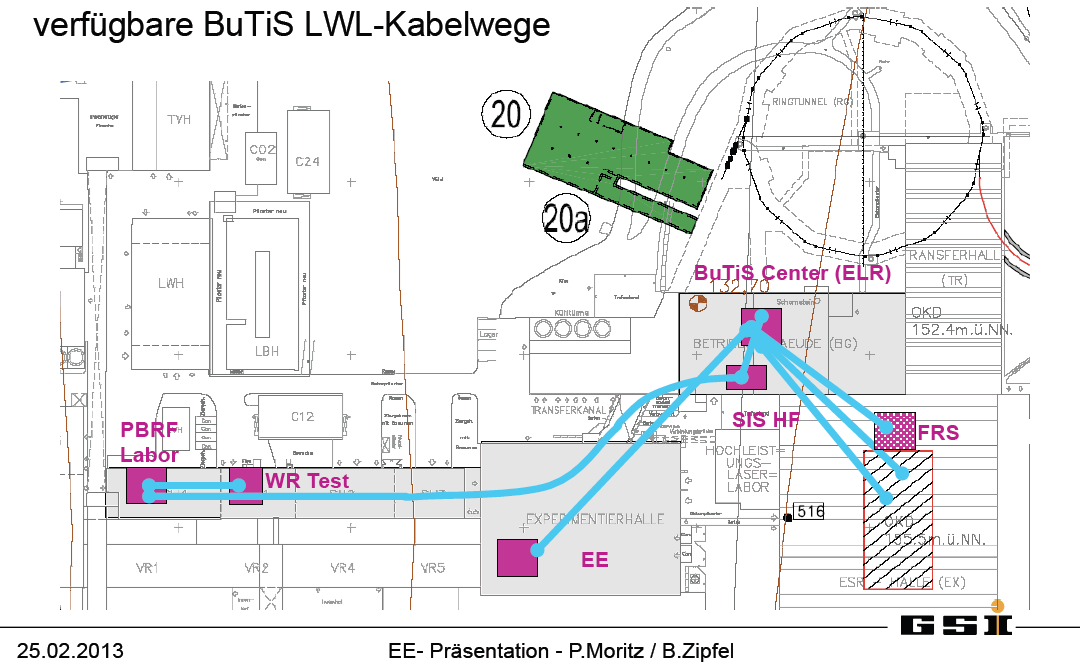 H. Simon ● HIC4FAIR Giessen
0
1
4
6
8
2
3
5
7
9
several 100 m
t0 time-stamp
ch. i det A
ch. j det B
Precision timing (<50ps) vs. Campus Clock
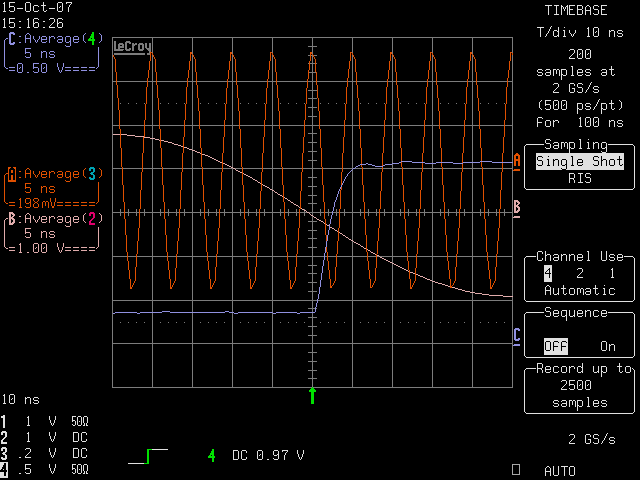 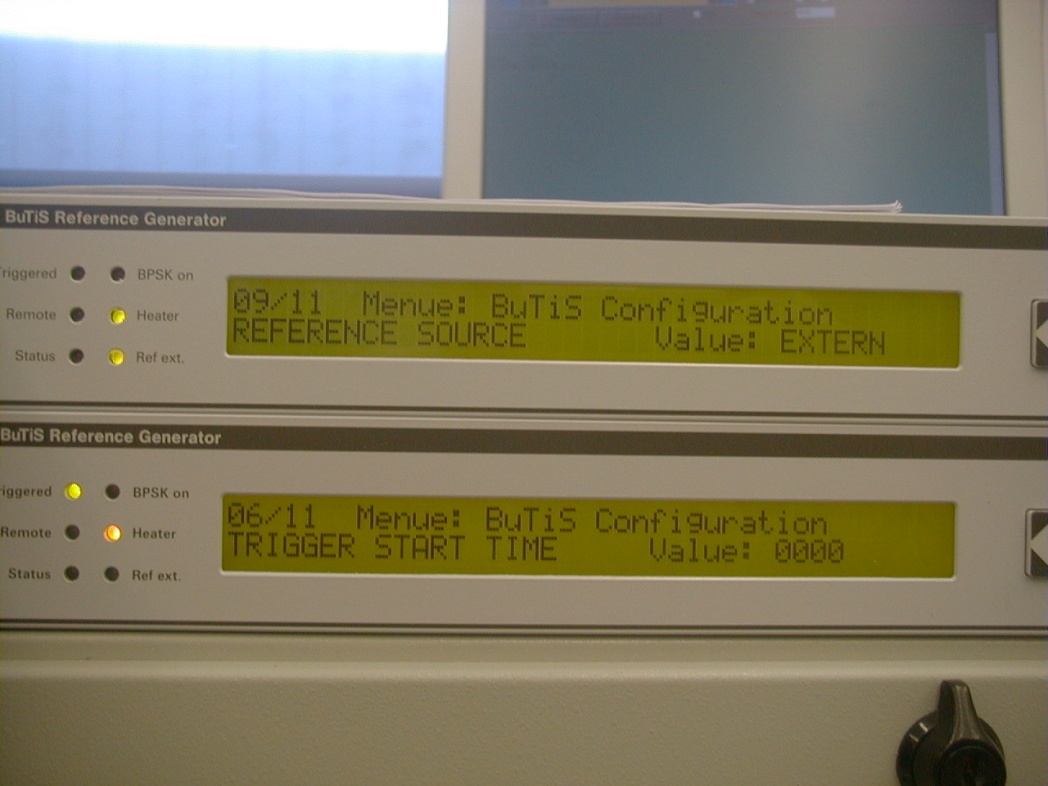 H. Simon ● HIC4FAIR Giessen
Performance: Accuracy and Precision …J. Frühauf, K. Koch, N. Kurz, P. Moritz, B. Zipfel
Q1/2013
Optical distance ~2 km!
Path compensation
Better than 50ps     design goal ! Test 2014
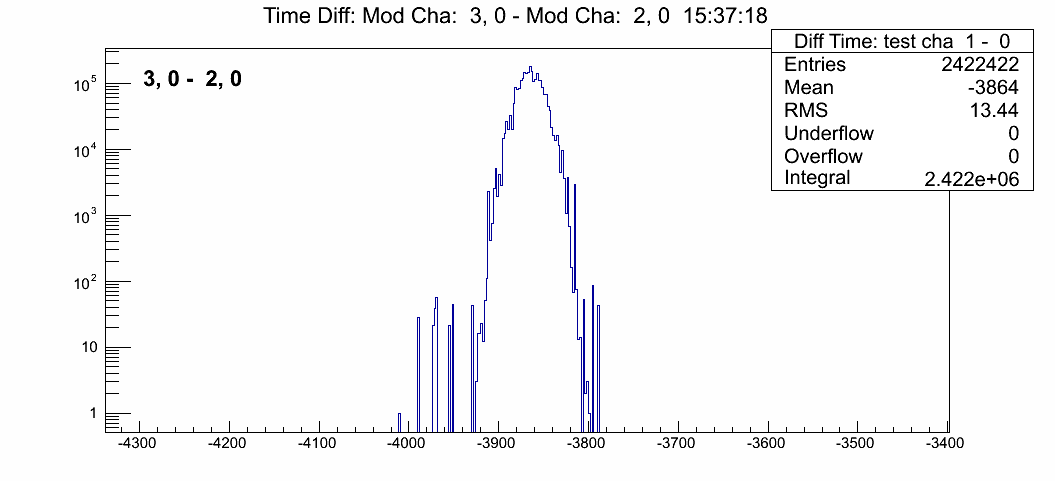 13ps RMS
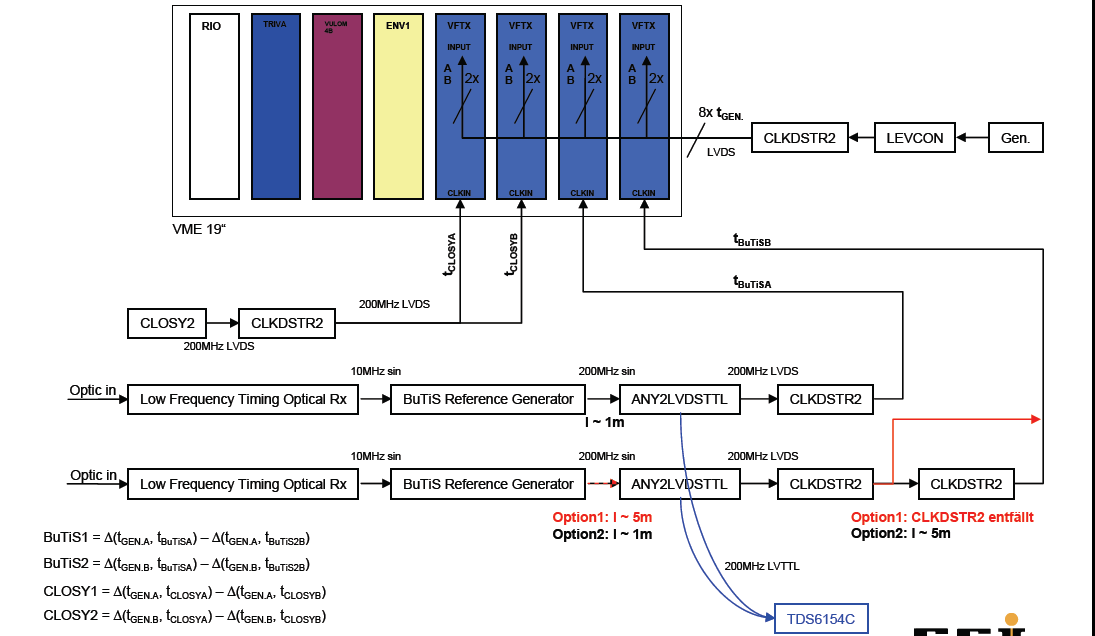 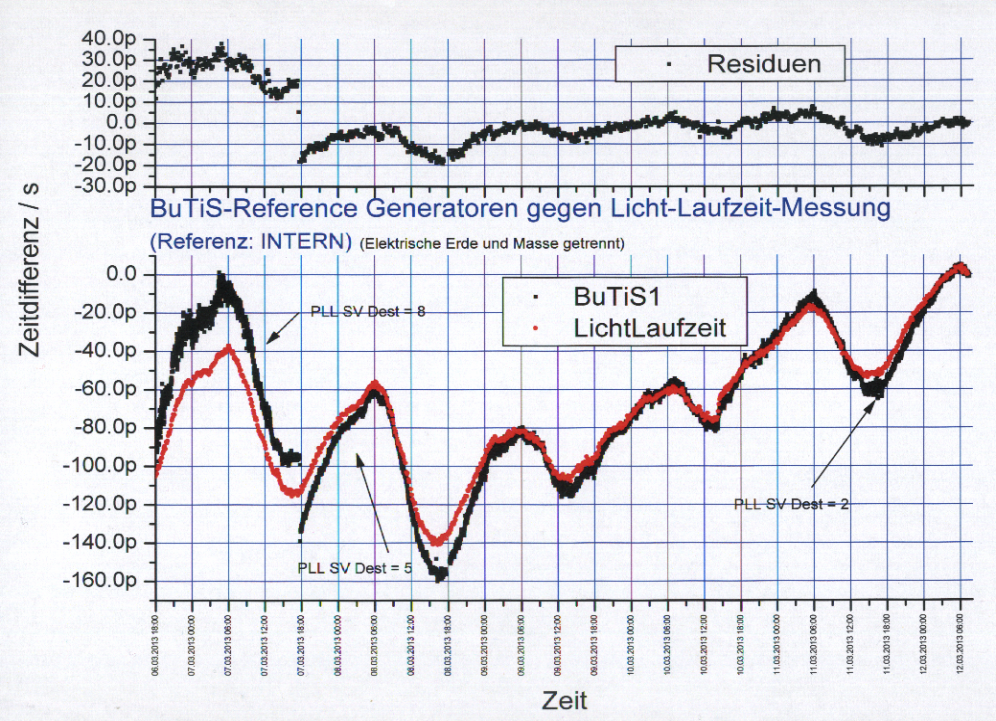 +-10ps syst.
H. Simon ● HIC4FAIR Giessen
Fully Integrated Readout System: (orig. for FOPI)(K. Koch, C. Caesar/TUDA)
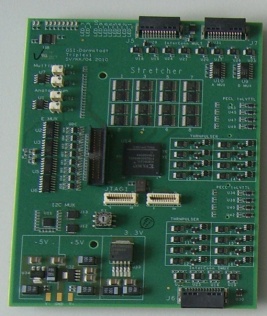 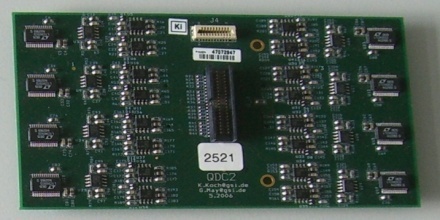 Tacquila
TRIPLEX 
controls/monitor (new)
piggyback - QDC
tacquila board
(17 ch.)
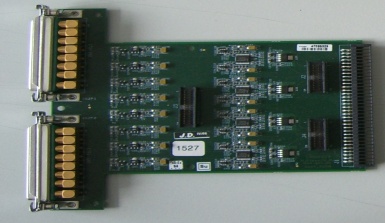 LAND FEE (new)
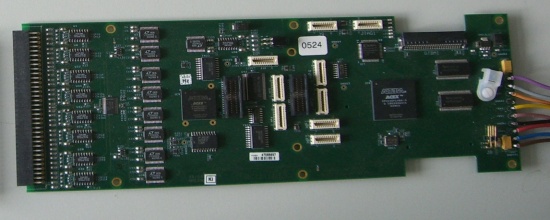 complete system
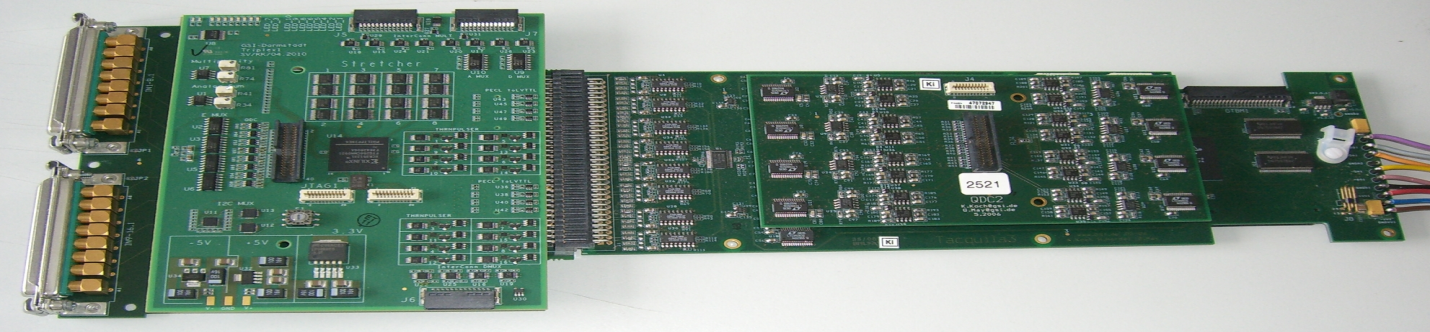 H. Simon ● HIC4FAIR Giessen
Tacquila (TAC27 ASIC)  FPGA TDCs
J. Fruehauf, N. Kurz, J. Hoffmann, M. Traxler & E. Bayer (CSEE)
VME based system for SOFIA run at Cave-C: 07-09/2012
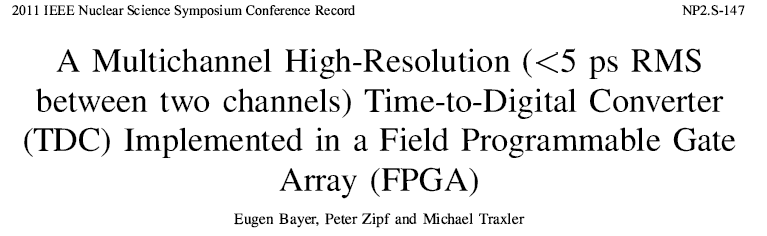 Implementation in Lattice FPGA LFE3-150 (Board  2014) 
    coupling  to modified FEBEX (Hades TRB)
    readout architecture (2 fibre links)
    (no SAM, no TAC27, multihit
     & ToT capable  :o) 
TDC implementation Q4/2013.
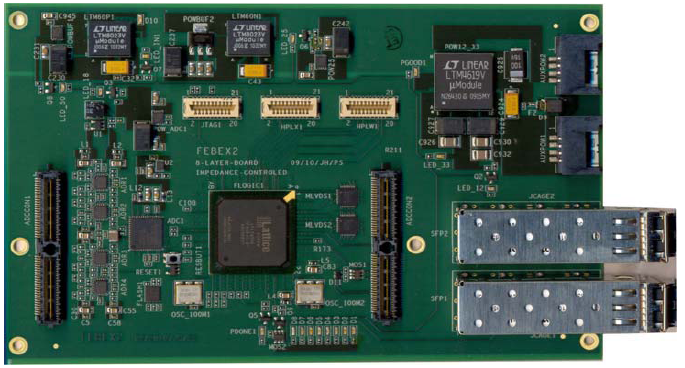 H. Simon ● HIC4FAIR Giessen
Tamex                               J. Hoffmann
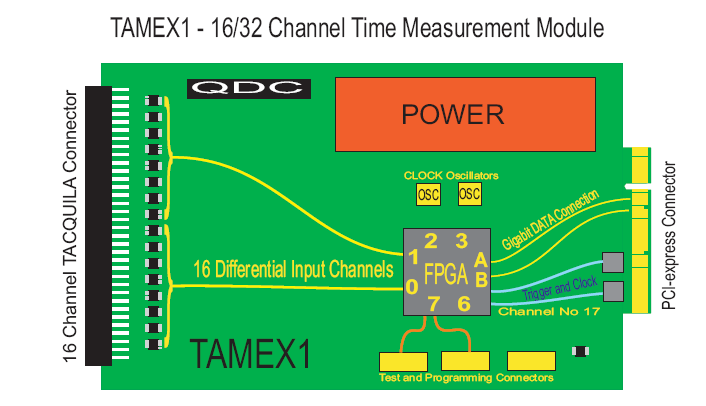 Based on Febex:

-FPGA TDC
-Time over Threshold
-QDC interface
-48V Power
-BuTiS/Closy clock
  & gate (ch. 17)
  via backplane
Prototyping underway
H. Simon ● HIC4FAIR Giessen
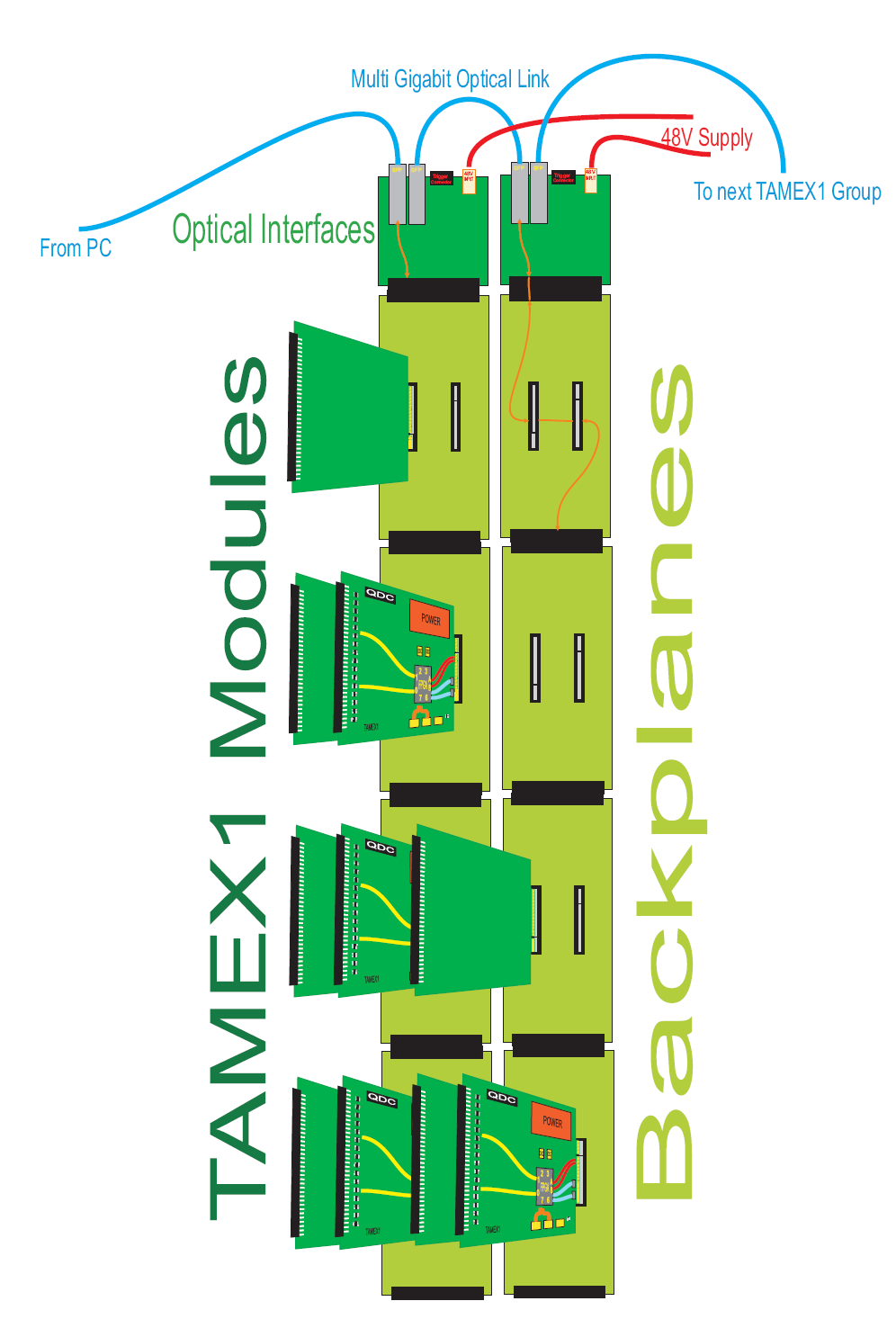 System Design  (for two double planes)
No LV power distribution  issues
 Optical interface
 Local trigger/controls 
  via copper (double plane)
H. Simon ● HIC4FAIR Giessen
Electronics box
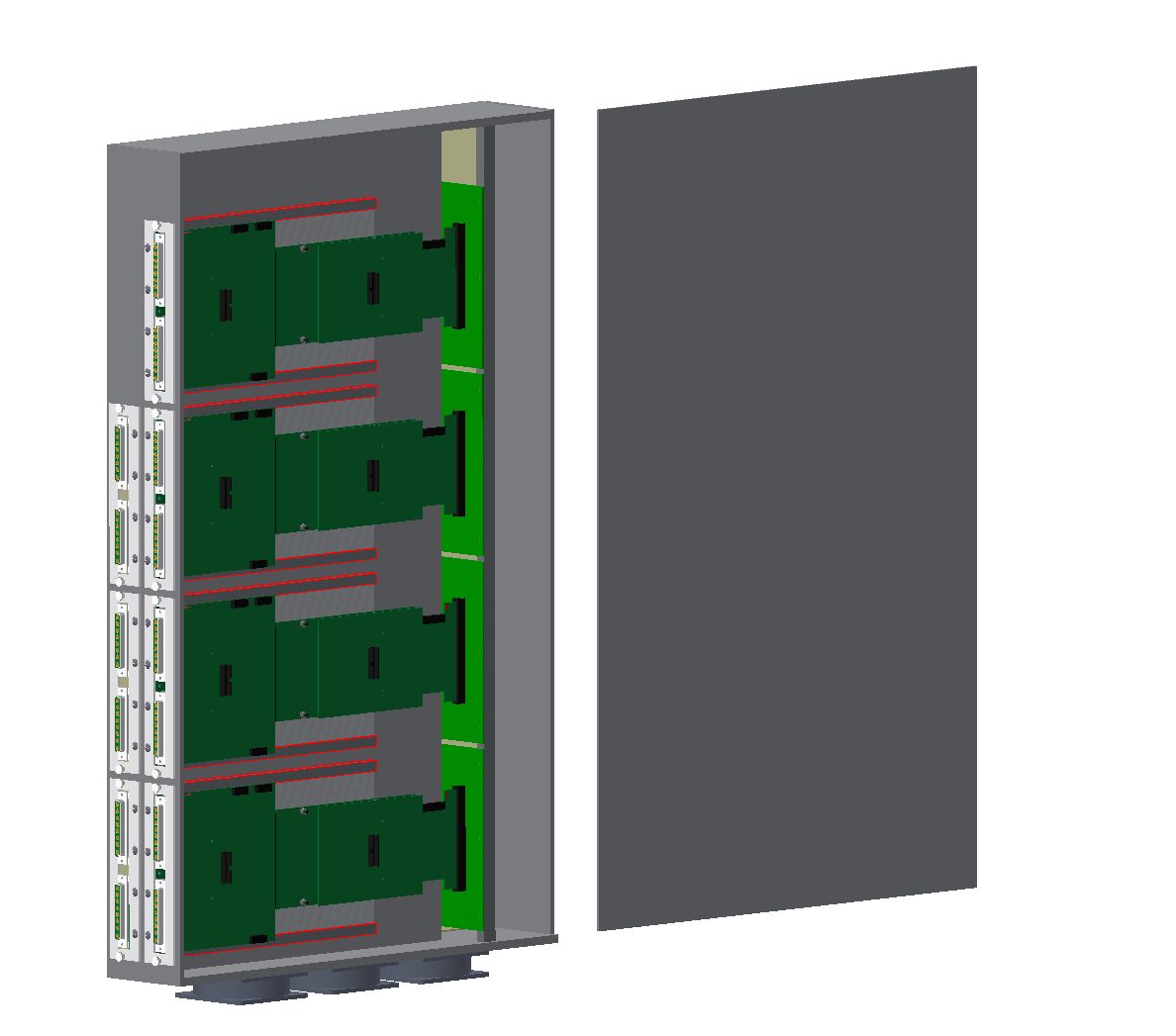 Void: Triplex
  interface card
 optional QDC
 Boxes can be moved 
  out for maintenance
 Air cooling   (vertical flow)
 reduced cabling   through backplane!
H. Simon ● HIC4FAIR Giessen
NeuLAND integrationD. Körper, C. Cäsar/TUDA
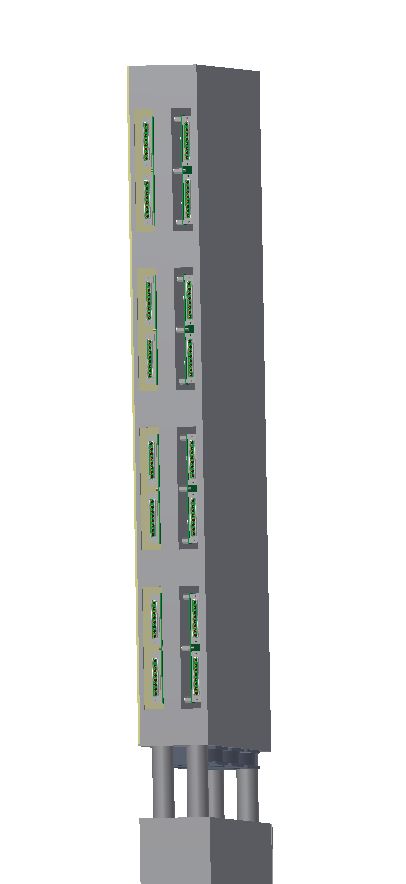 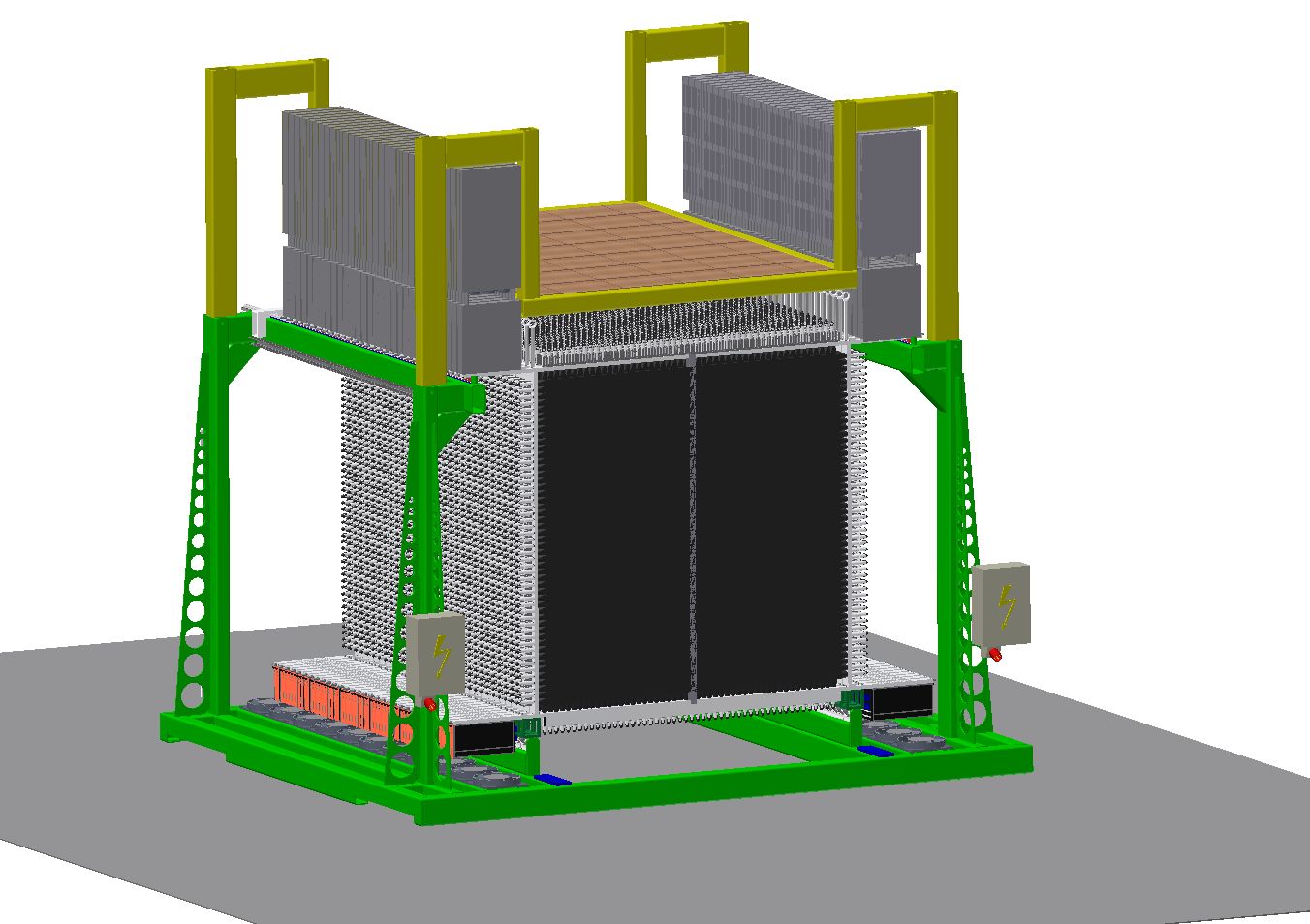 Electronics
Self contained
Readout and 
supplies

 HV 2kV main supply
Controllable dividers
↑
HV
   ↓
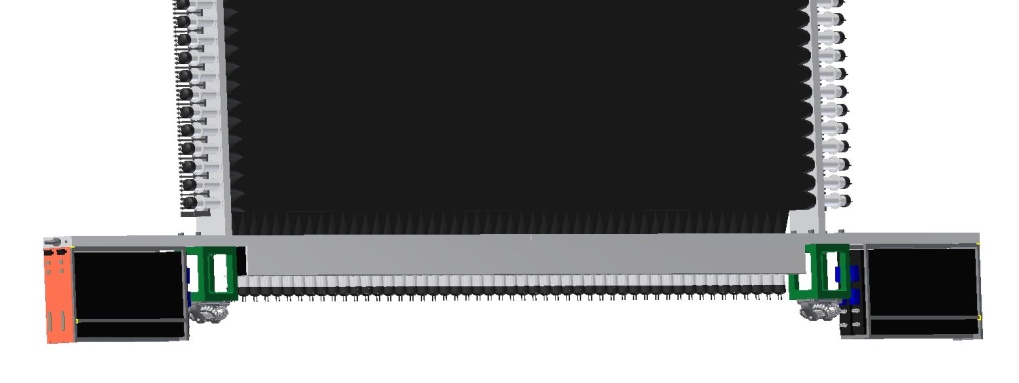 H. Simon ● HIC4FAIR Giessen
Rate dependence for ToF/DE measurement (Scintillator Wall)
PM1: Fully active base, PM2: 1st generation NeuLAND PM
In test: QTC (ASIC), ToT + FPGA TDC, dedicated QDC board (for reference)
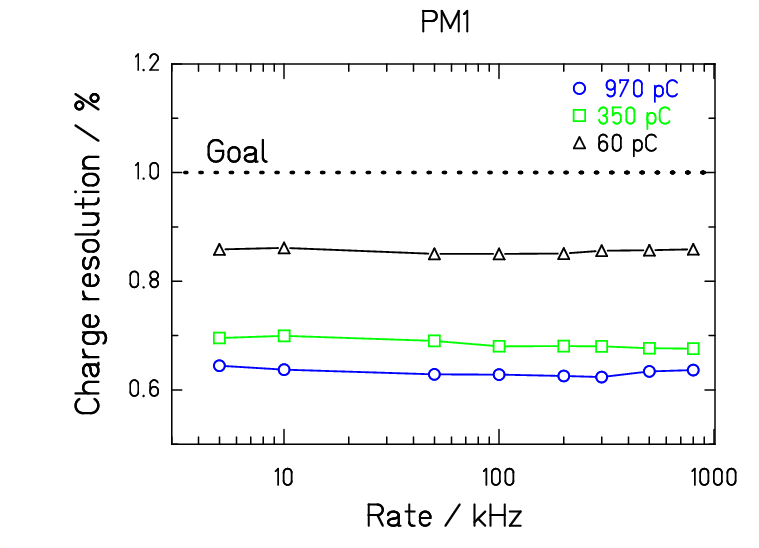 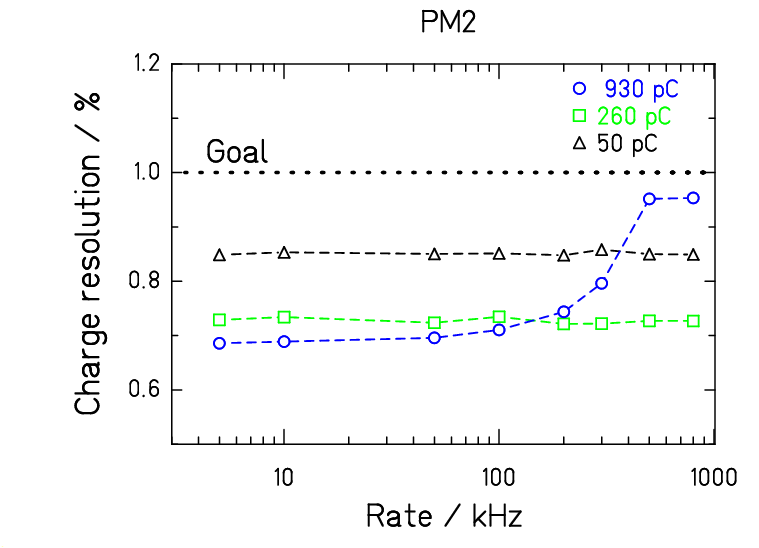 large signals  time resolution does not depend on tts
electronics & scintillator properties
J. Gerbig, M. Heil, A. Kelic-Heil
[Speaker Notes: I do not show PM3, as due to strong shift in the average charge, one obtains unrealisticly good resolution.]
NXYTER (PMT adapted readout system)
J. Hoffmann, N.Kurz, B.Voss, P. Schrock
NXYTER Readout  
(in vacuum and as MBS subsystem
 SuperFRS/R³B)   Exp: 2012/14
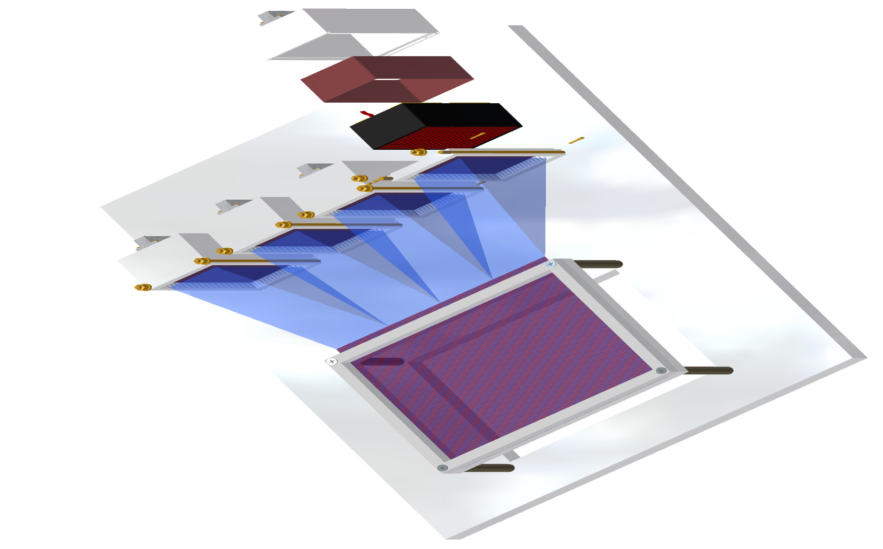 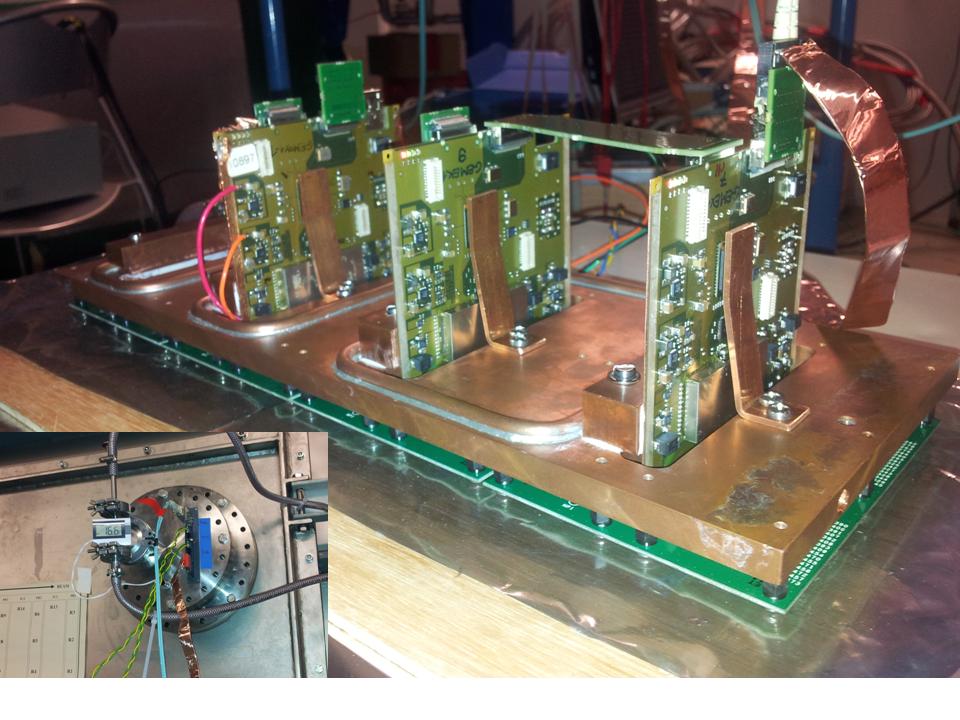 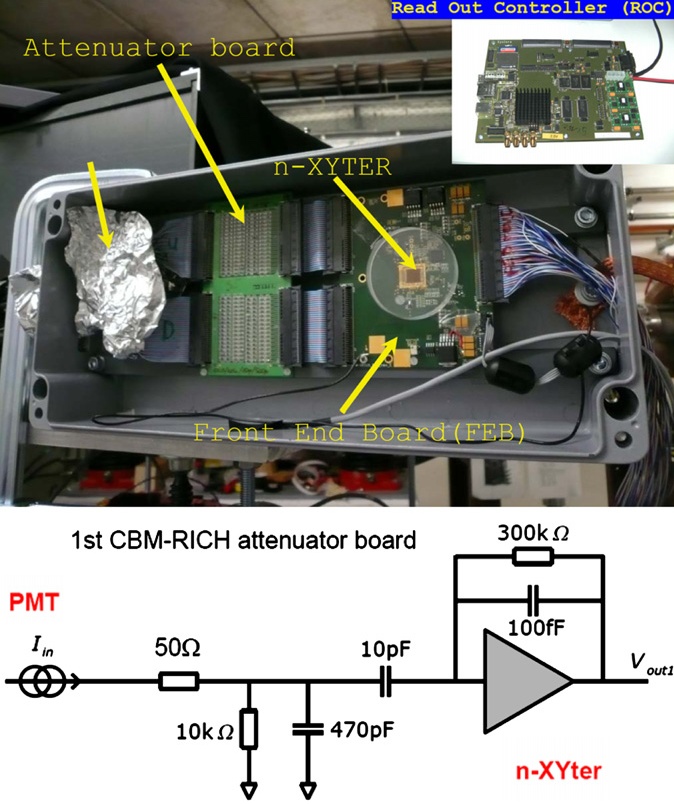  Attenix
HM9500
H. Simon ● HIC4FAIR Giessen
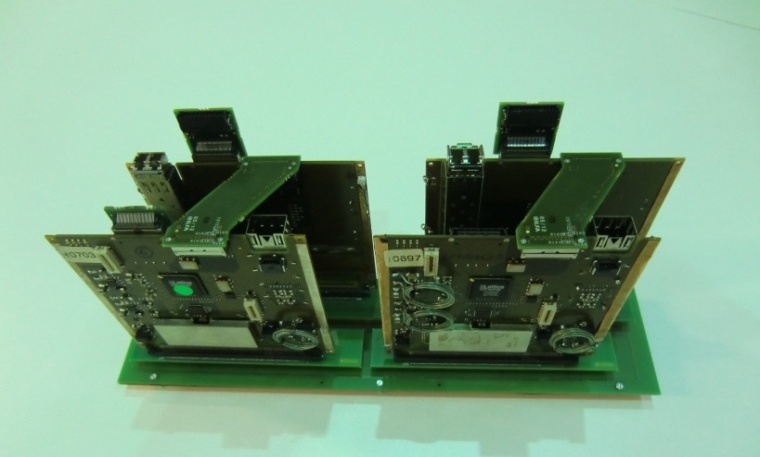 Super-FRS: Gemex V2J. Hoffmann, N.Kurz, B.Voss, C. Nociforo, A. Prochazka, F. Garcia/HIP
Tracking Detectors (GEM TPC) 
32 pieces, In-kind HIP
Noise problems
Time Correlations (free running readout)









Bonding 
Board just ordered
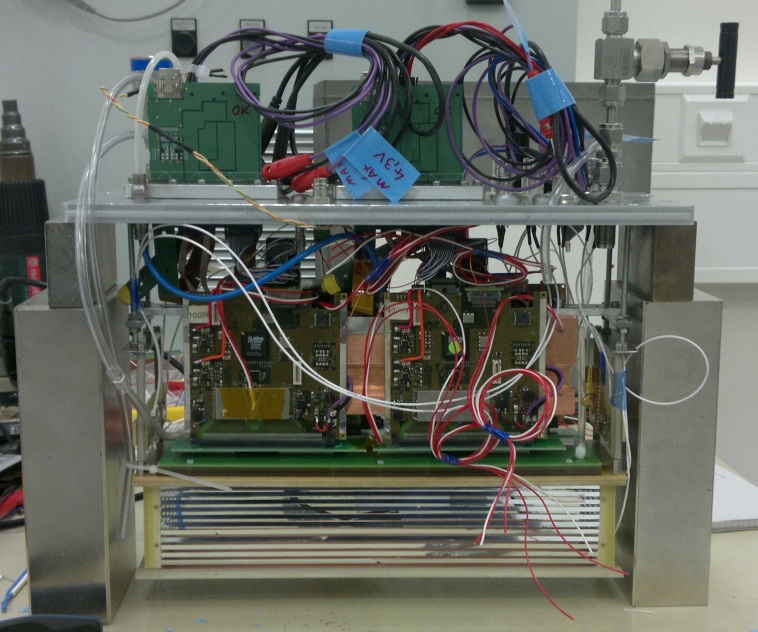 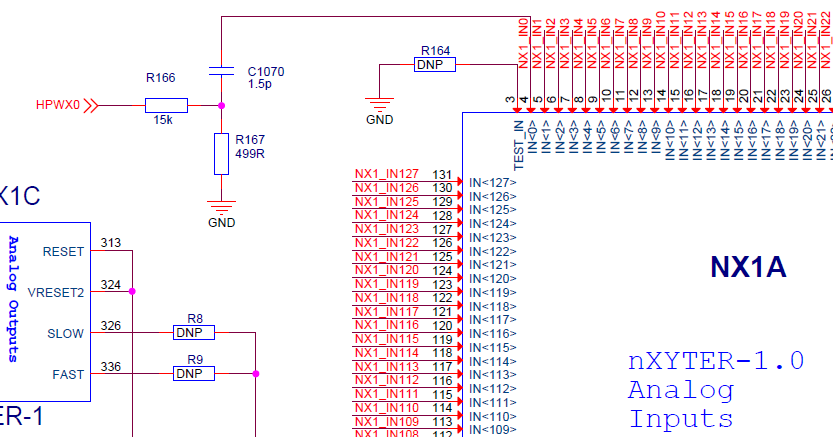 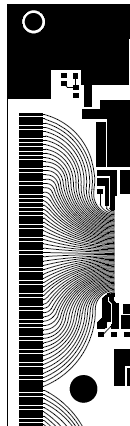 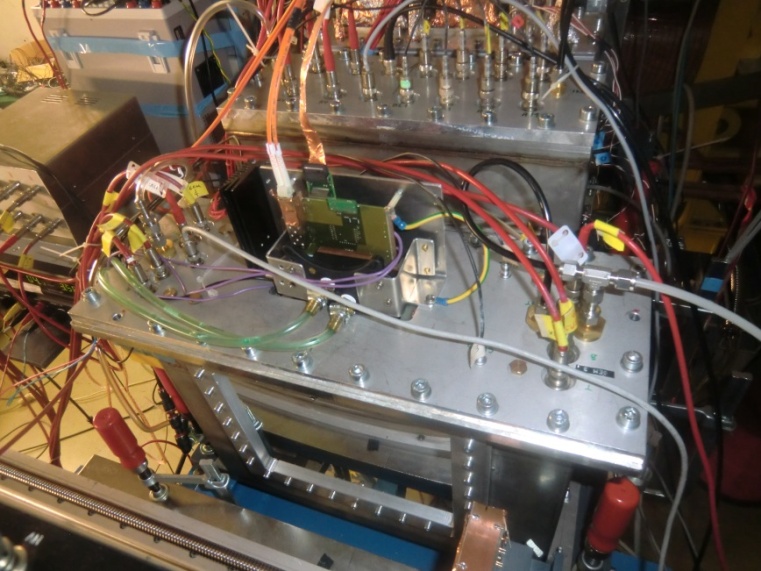 H. Simon ● HIC4FAIR Giessen
short and long multiplet  tank with quadrupoles (yellow) and sextupoles (red)
VA-TA/Si-Detector controlled by Logic ModuleM.Holl (PHD thesis), P. Schakel
Interface Board

       VA/TA Board 
     (256 Channel)
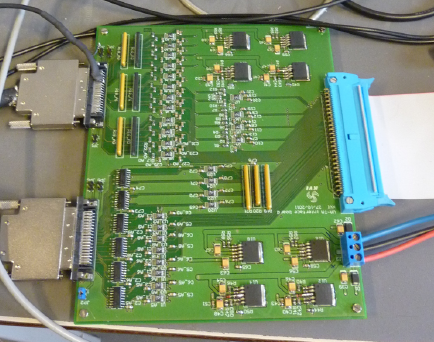 Self-triggered, vacuum 
compatible electronics
with sparse readout
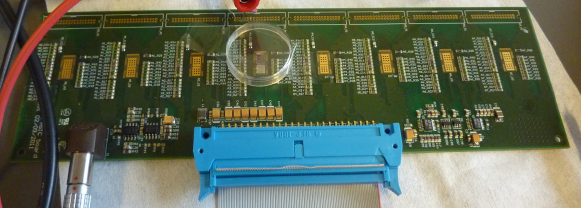 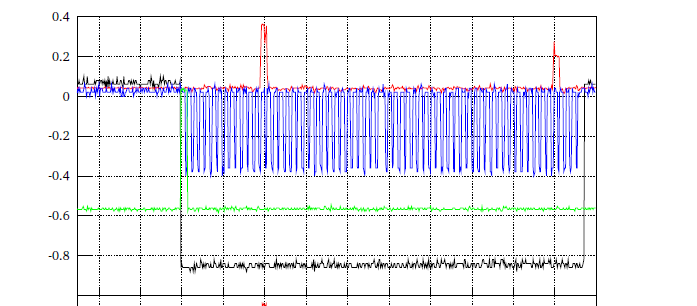 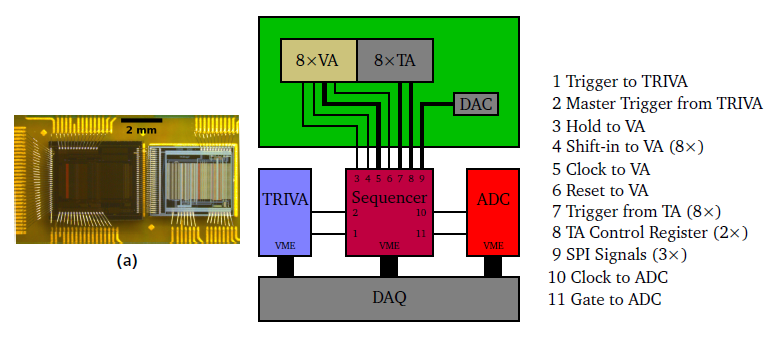 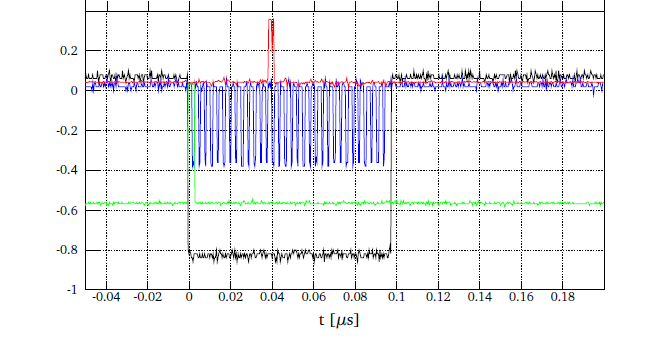 H. Simon ● HIC4FAIR Giessen
Open Issues (under discussion) NUSTAR DAQ WG  TDR  2014
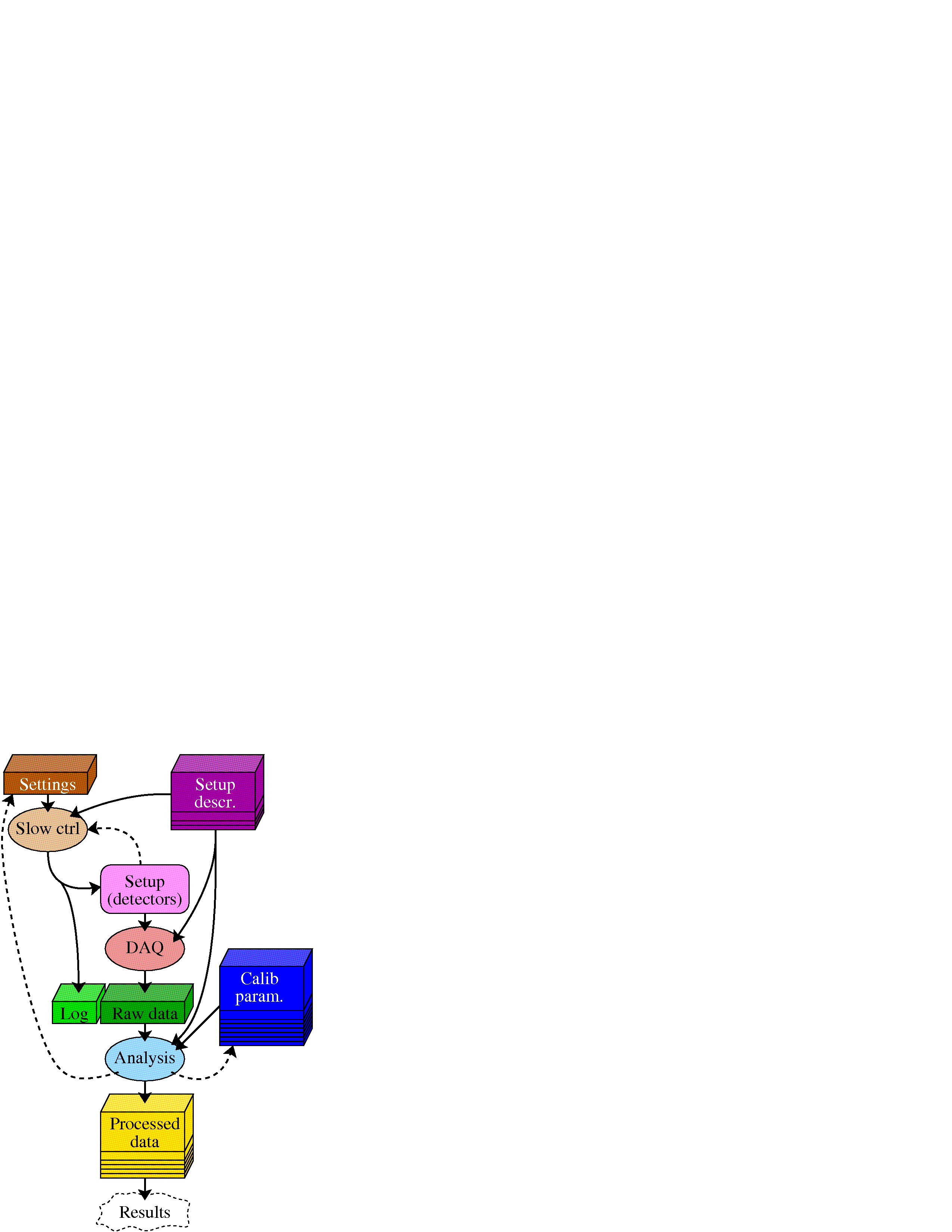 Settings and Setup descr.:
where and how to store them ?
 SCADA functionality 
 Feedback Loops 
-Interaction with controls
Controls (EPICS) 
    -Interaction with accelerator controls
    -Online Analysis
    -Webservice based middleware
H. Simon ● HIC4FAIR Giessen
NUSTAR DAQ:Summary
Free configurable DAQ nodes 
Time stamped
Triggered
„Foreign“ systems easily being integrated 
Compact time and charge measurement systems
FPGA based TDCs
Time distribution and stamping
BuTiS precision timing
White Rabbit + lightweigth serial protocol
Frontends
Frontends Si/PMT in vacuum (NXYTER ff.)
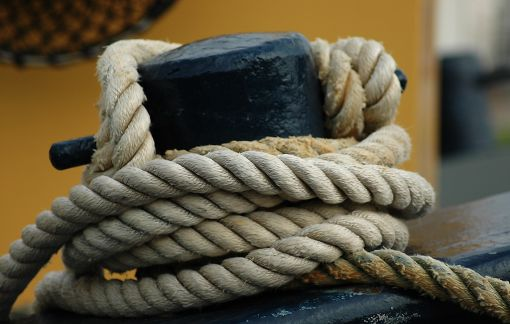 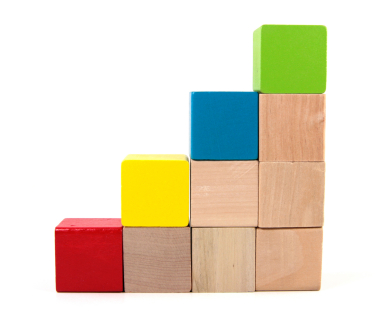 H. Simon ● HIC4FAIR Giessen
Summary
H. Simon ● HIC4FAIR Giessen
Test Bench 20091208 (schematic)
Demonstration of BuTiS capabilities
 Two Tacquila systems at two coupled BuTiS generators 
 Schematic View:
Tacquila
BuTiS
Diskr.
CLOSY.
#2
clk
10 MHz
T0/10µs
Tacquila
#2
BuTiS
Diskr.
CLOSY.
clk
10 MHz Function generator
‚Events‘
H. Simon ● HIC4FAIR Giessen
Result: Test Bench
Karsten Koch
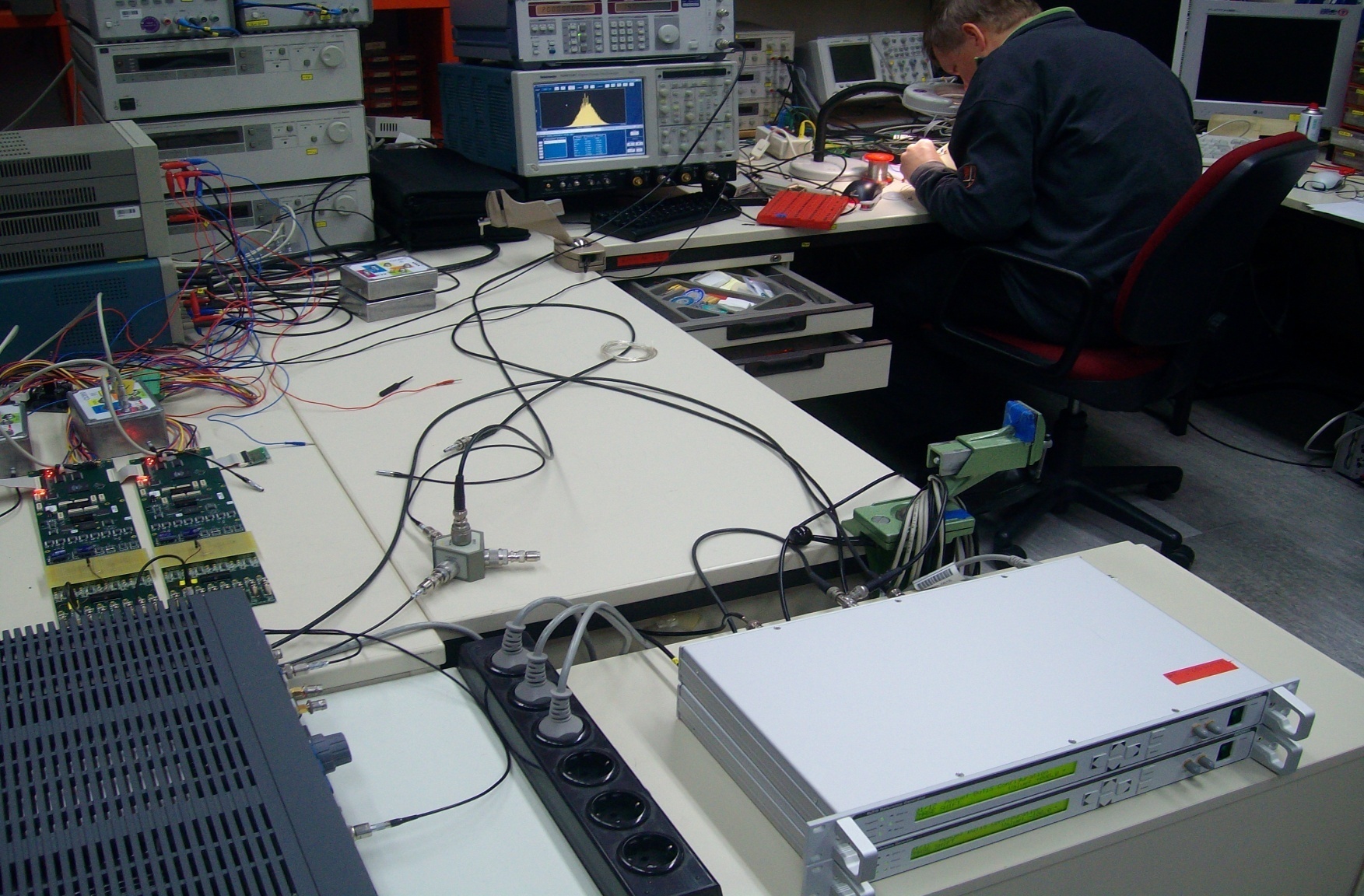 17ps rms ch-ch
Very good
Stability !
Drift few ps/
few seconds
H. Simon ● HIC4FAIR Giessen
Tacquila system developments
Further changes FEE (ongoing)
Production run 2012
 NeuLAND test (ok)

& New Network 
Triplex Controler

Next step
    FPGA TDC
    (Talk: J. Taieb)
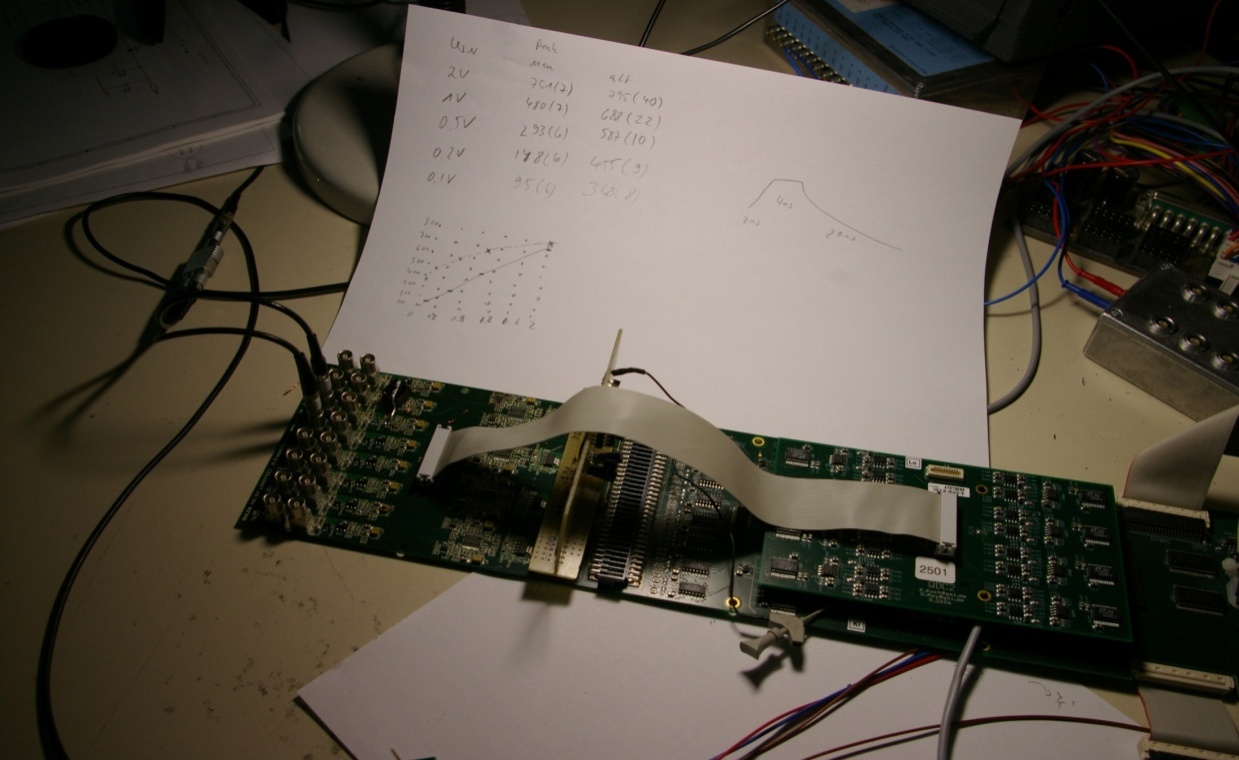 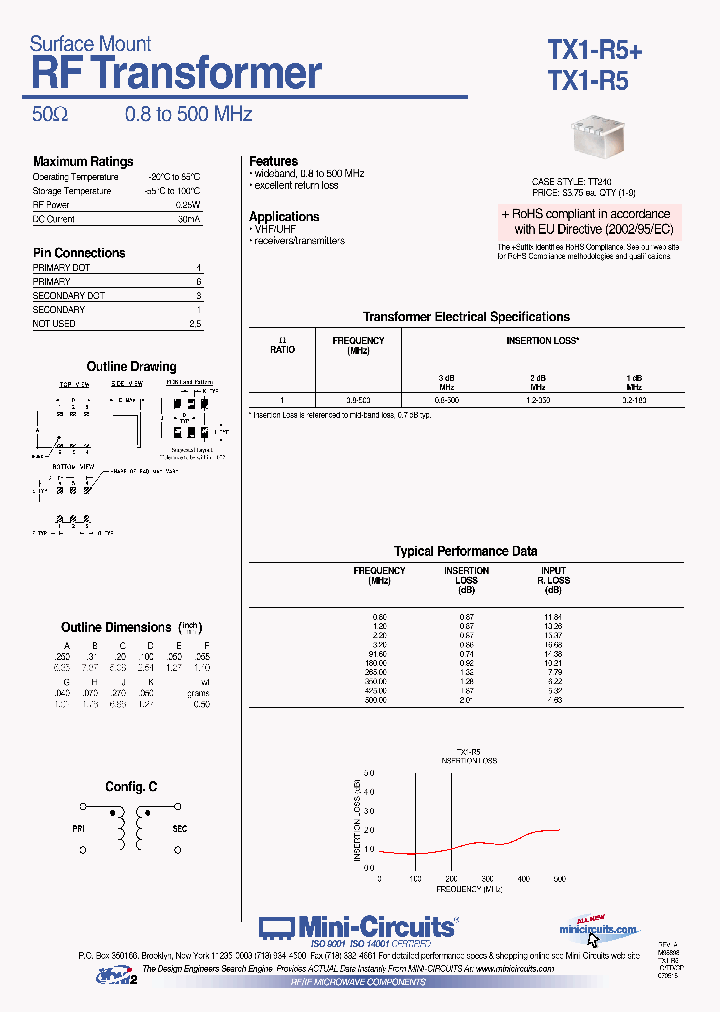 H. Simon ● HIC4FAIR Giessen
FEC (Front End Card) changes  ( 1V  150mV)
Splitter     *3
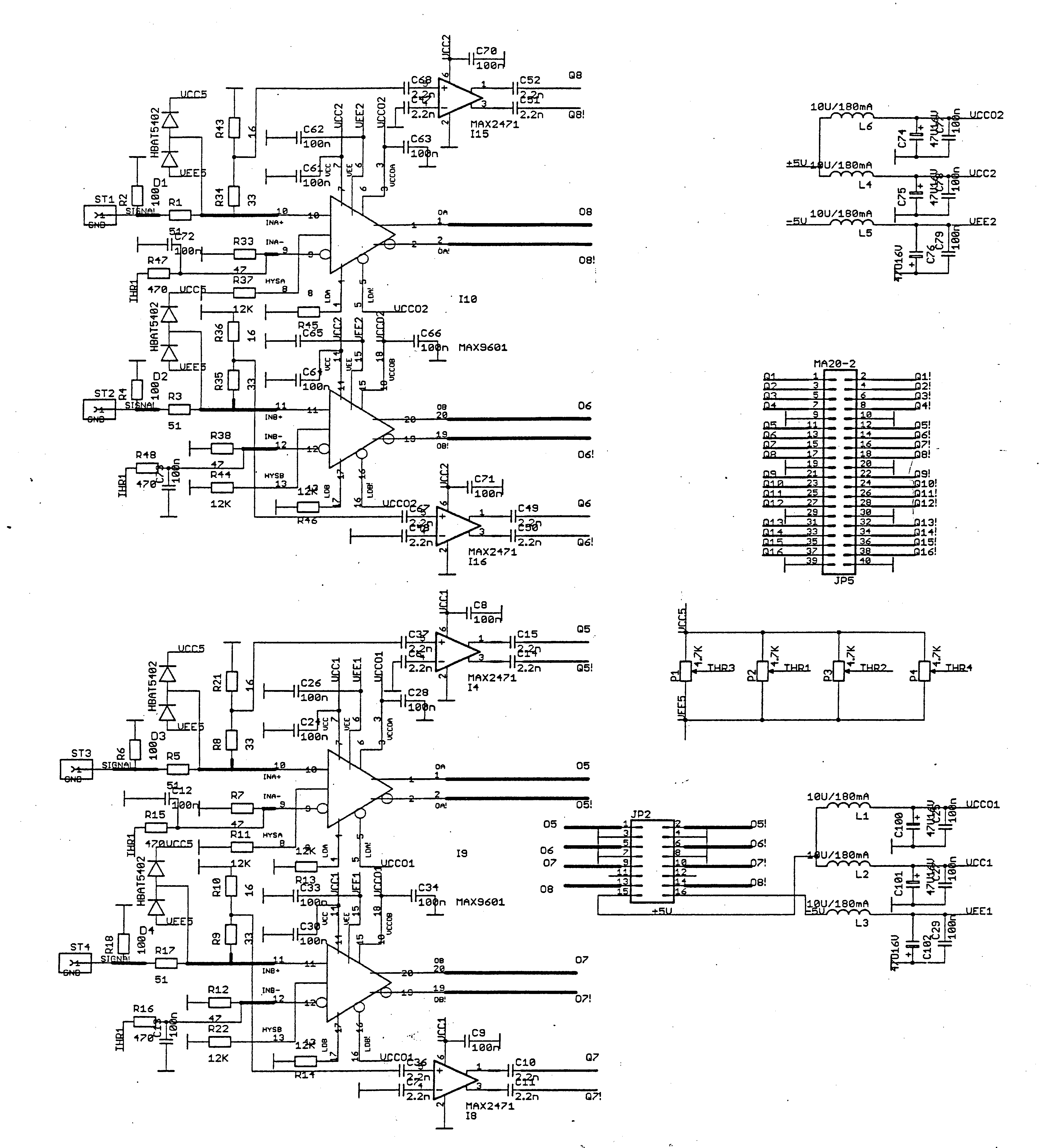 QDC 

 
ADC Reference
Voltage change
*2.5
T
Discriminator
(leading edge)
H. Simon ● HIC4FAIR Giessen
BuTiS status
0
1
4
6
8
2
3
5
7
9
several 100 m
t0 time-stamp
ch. i det A
ch. j det B
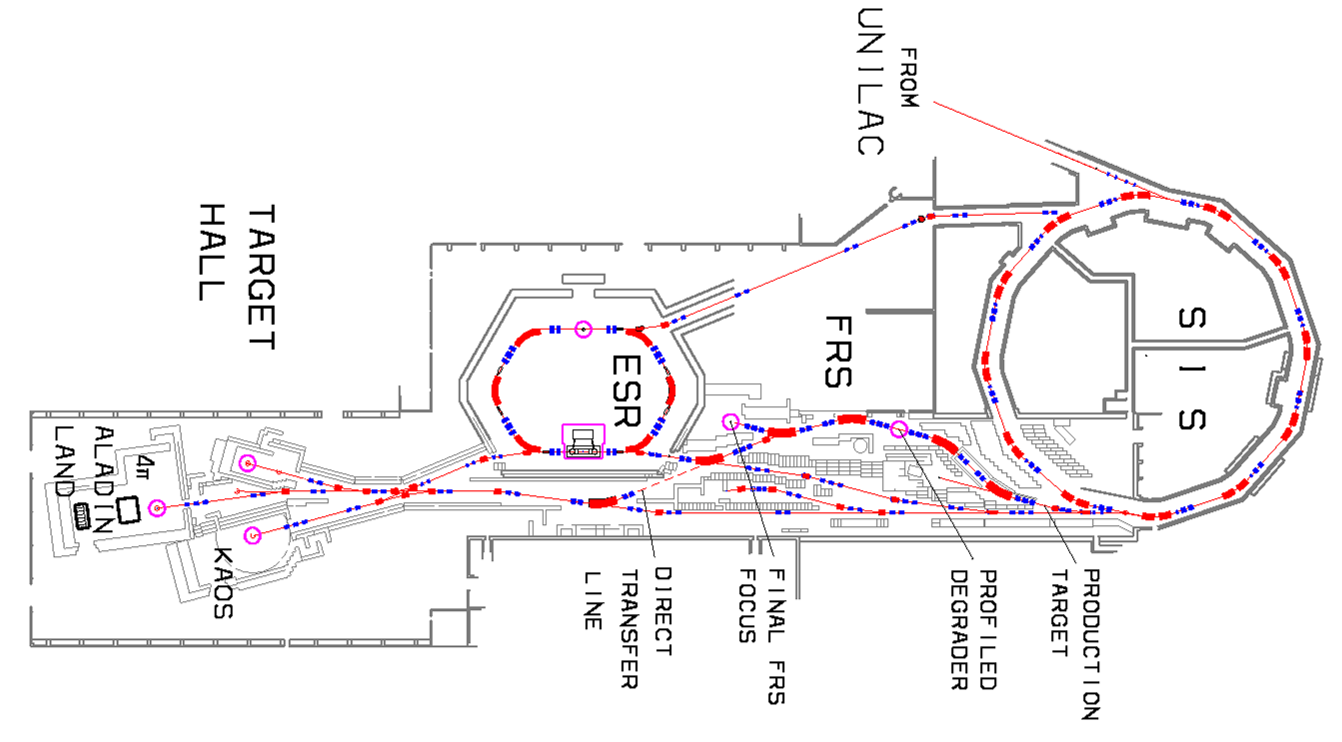 Master
North
Build.
07/12: All BuTiS generators in house
11/12: 4Receiver stations ready. 
		     Master: Q4/2012
		      connected to CSEE
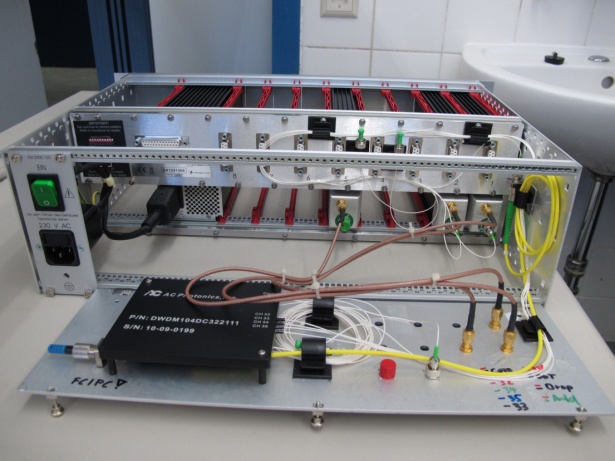 R³B
  Cave-C
End-focus
Mid-focus
Interm.
Focus
Cave-C
H. Simon ● HIC4FAIR Giessen
Software ff.: New VME library
A. Charpy, B. Löher, H. Johansson (CTH&EMMI)
RIO4(r4-12)
{
   multi_event_mode = true;  // hmm, more global than this rio even?

   VME_CRATE(crate1)
   {


     CAEN_V775(tdc1)
     {
       address      = 0x00400000;
       virtual_slot = 1;
       setting_xy   = 100 ns;
       […]
     }

     CAEN_V785(adc1)
     {
       address      = 0x00410000;
       virtual_slot = 2;
     }
   }
}
DAQ mode
Parsed Config file
 no compilation !
     sane defaults

Features:

Config check &dump
Test programmes
Module setup
H. Simon ● HIC4FAIR Giessen
Linear FEE - 20111012
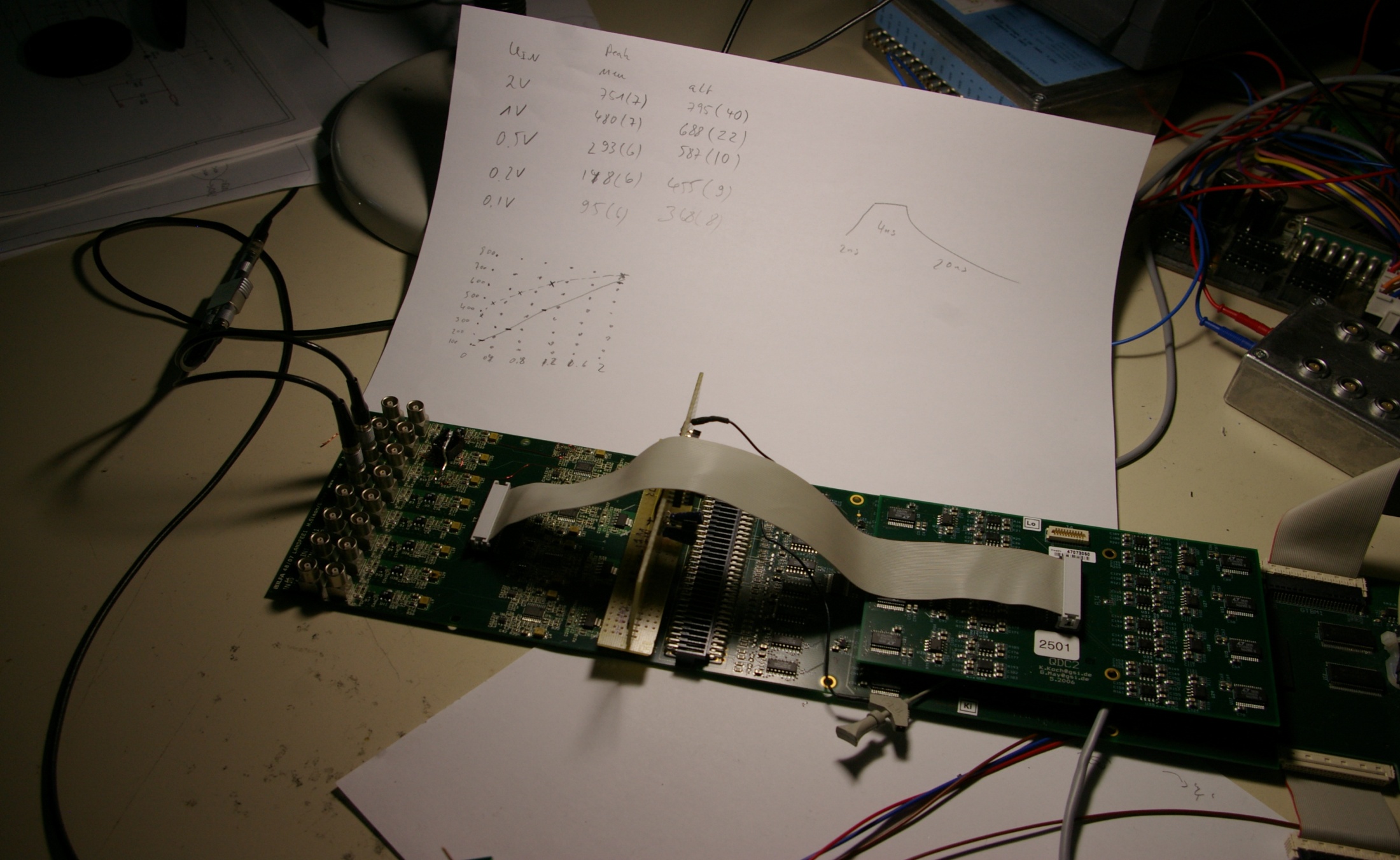 GALI Amplifier
replaced by 
transformer
H. Simon ● HIC4FAIR Giessen
Further steps: FPGA TDC; replacing TAC27 ASICS multihit/deadtime-free readout
The 10-ps Wave Union TDC: 
Improving FPGA TDC Resolution beyond Its Cell Delay
Jinyuan Wu and Zonghan Shi     
IEEE Nuclear Science Symposium Conference Record, 2008. NSS '08.
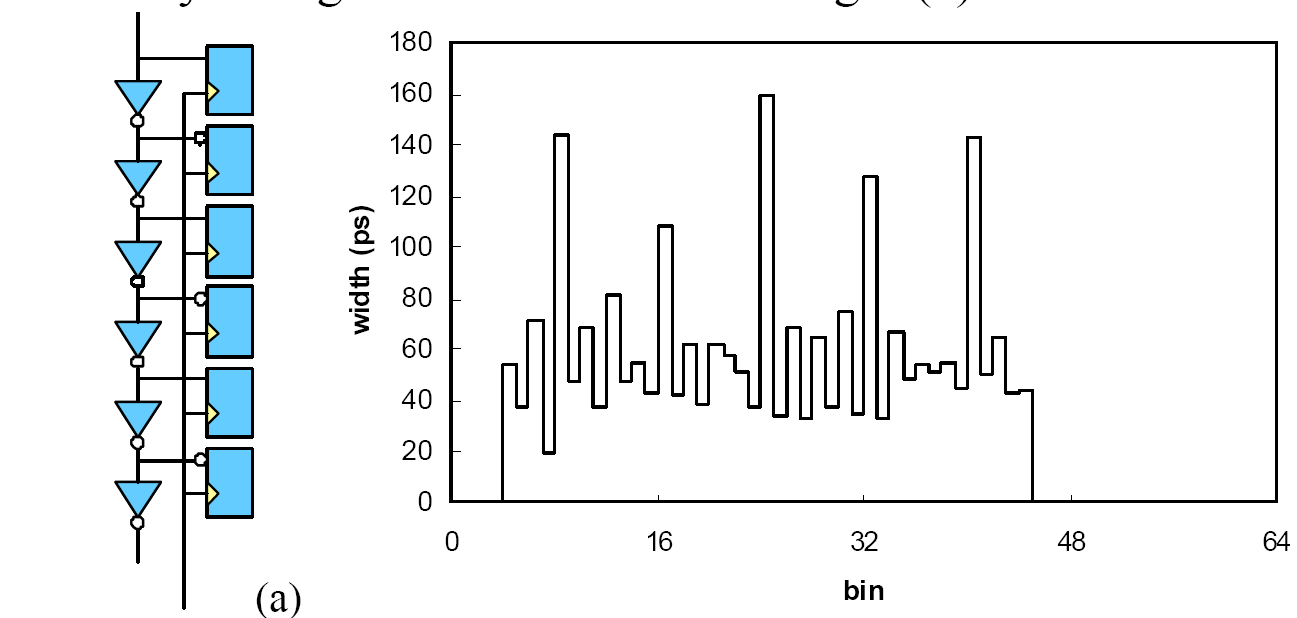 GSI implementation
E. Bayer, M. Traxler, 
N. Kurz
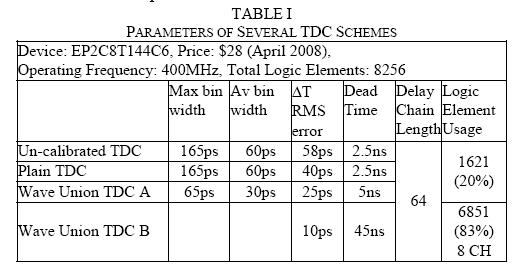 H. Simon ● HIC4FAIR Giessen
Altera Cyclone II device (EP2C8T144C6)
Campus wide time distribution (BuTiS) P.Moritz/GSI
Campus wide time distribution via fibre optics / local TDS(s)
Synchronized local oscillators (10kHz, 10Mhz, and e.g. 200, 155 or 76 Mhz)with +/-100ps/km absolute uncertainty and << 10ps oscillator jitter
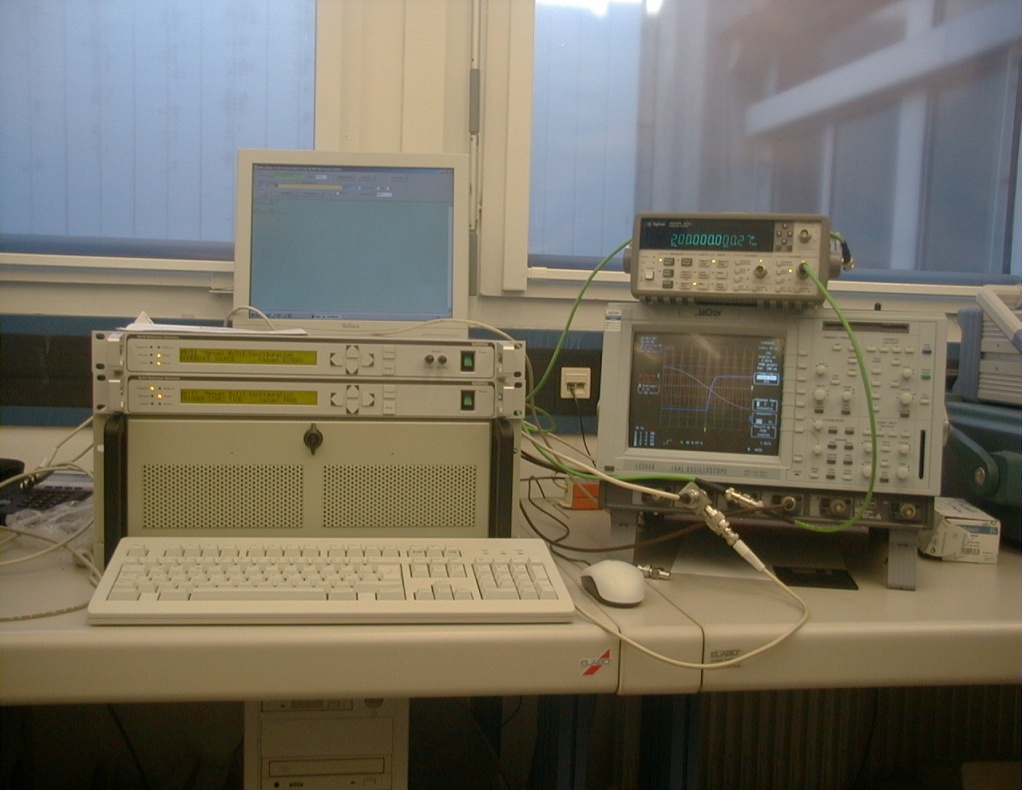 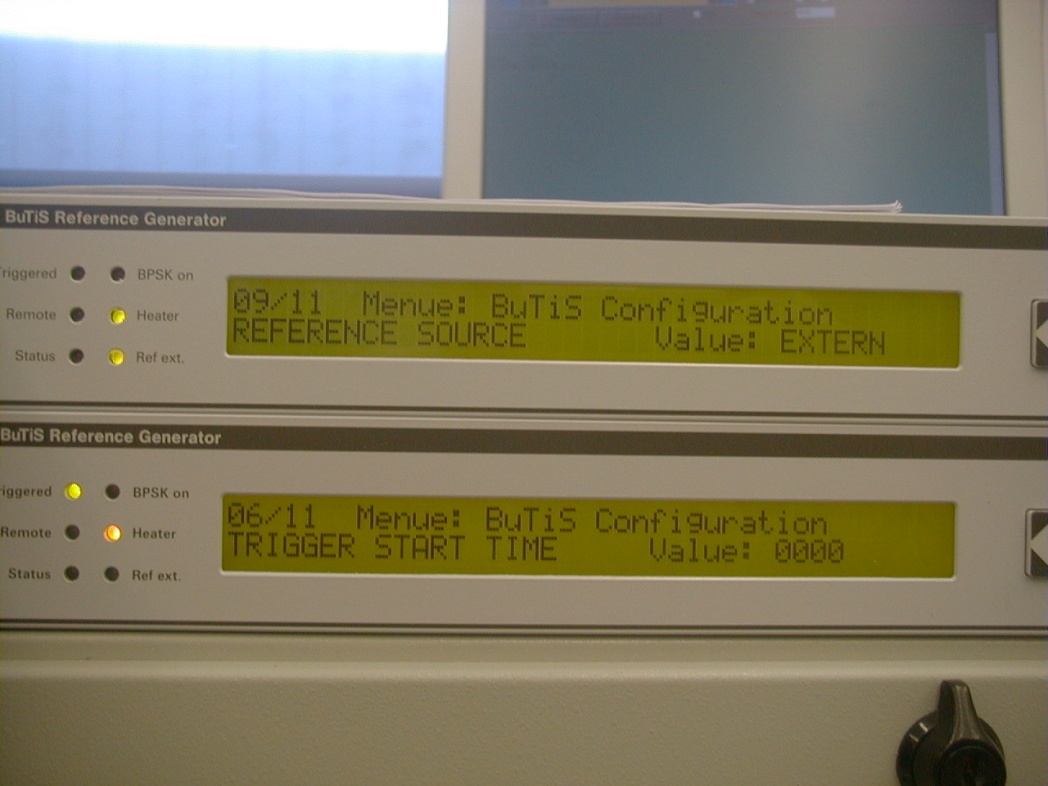 H. Simon ● HIC4FAIR Giessen
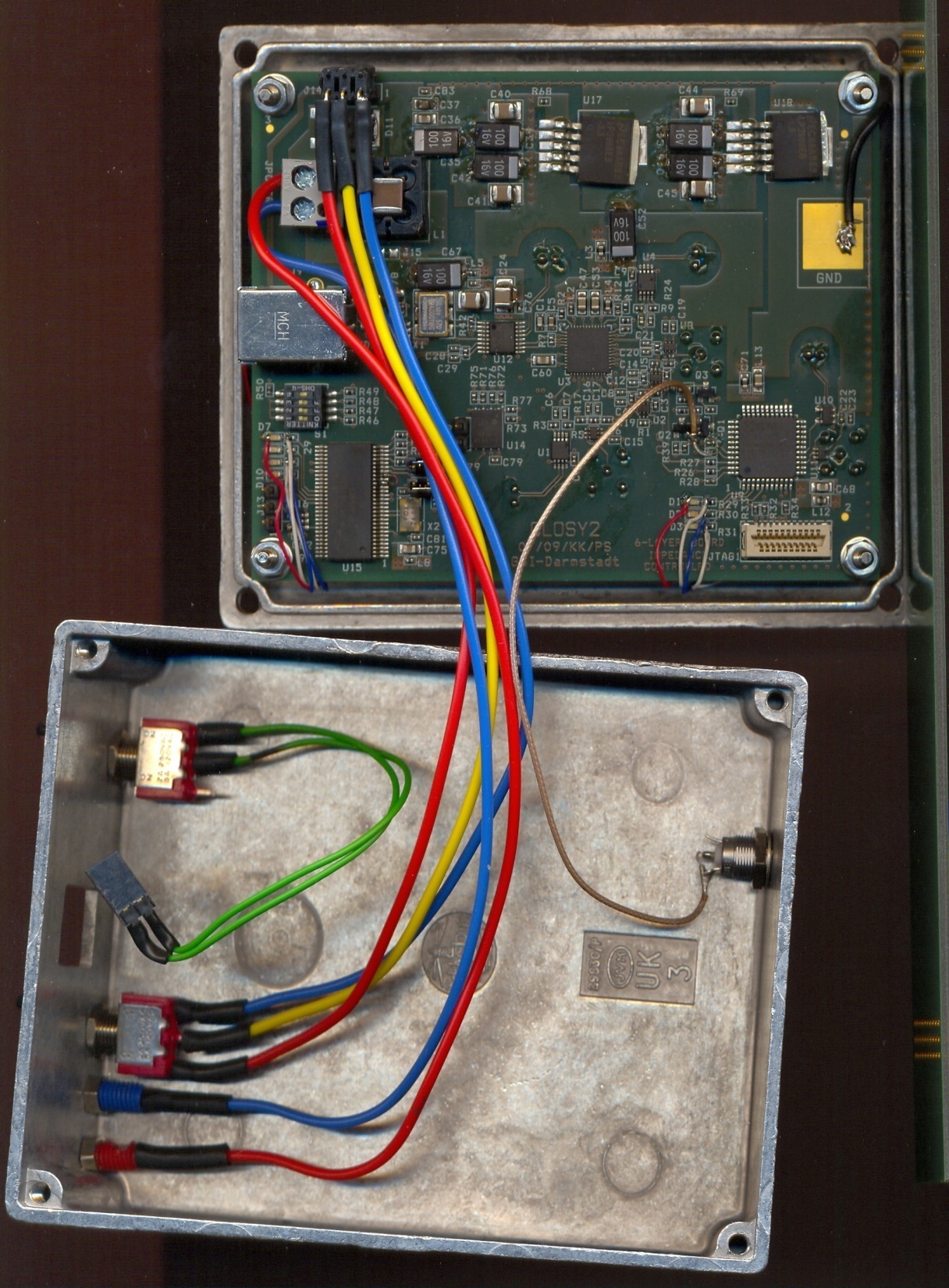 CLOSY(modified CBM prototype)
PLL based clock  divider
 input range limited CPLD stage
 Butis: division/5
 200 MHz to 40 MHz
for Tacquila

Discriminator:
K. Koch 20091001
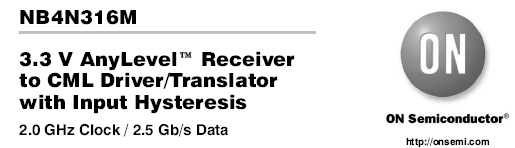 H. Simon ● HIC4FAIR Giessen
H. Simon ● 20091210 ICC Electronics
Test bench on larger scale
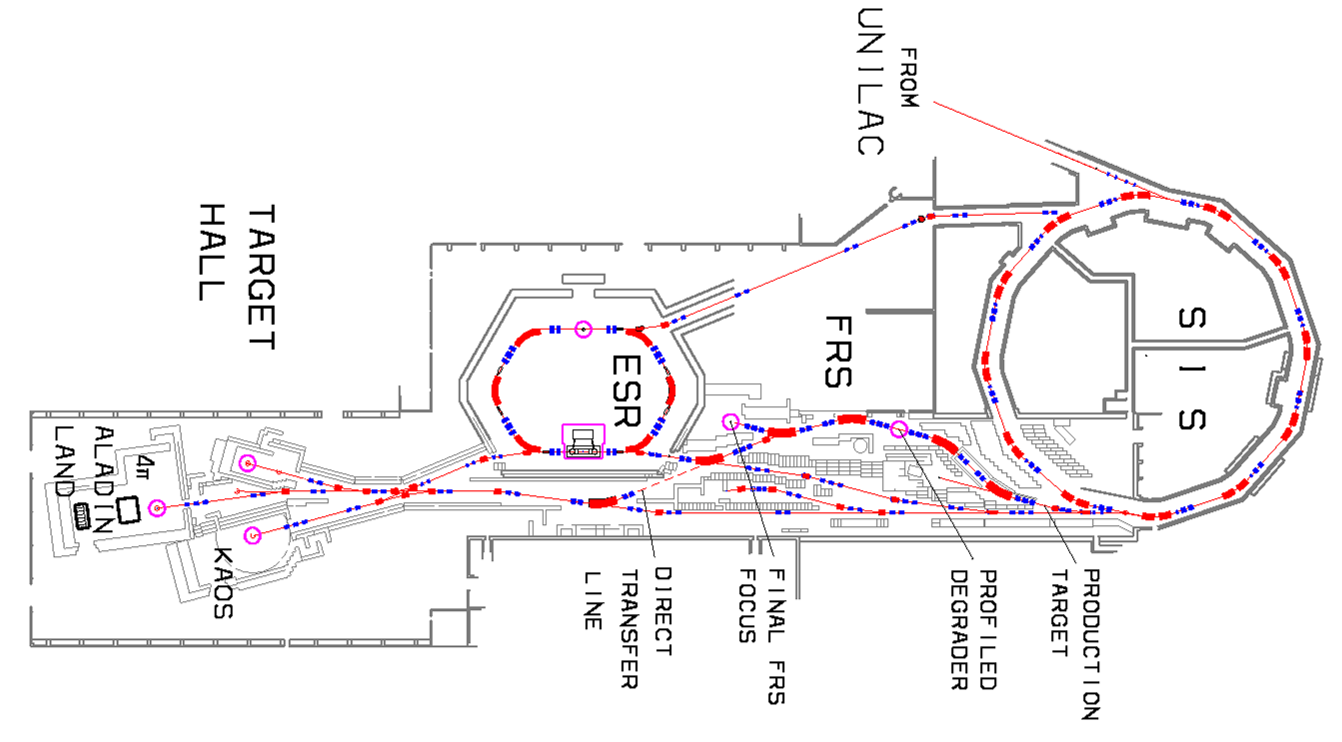 Master
North
Build.
BuTiS receiver installation 9/2011White Rabbit asap            (VME implementation)
R³B
  Cave-C
End-focus
Mid-focus
Interm.
Focus
Cave-C
H. Simon ● HIC4FAIR Giessen
First steps 09/2011 field test (J. Taieb/J.  Belliure test exp.)
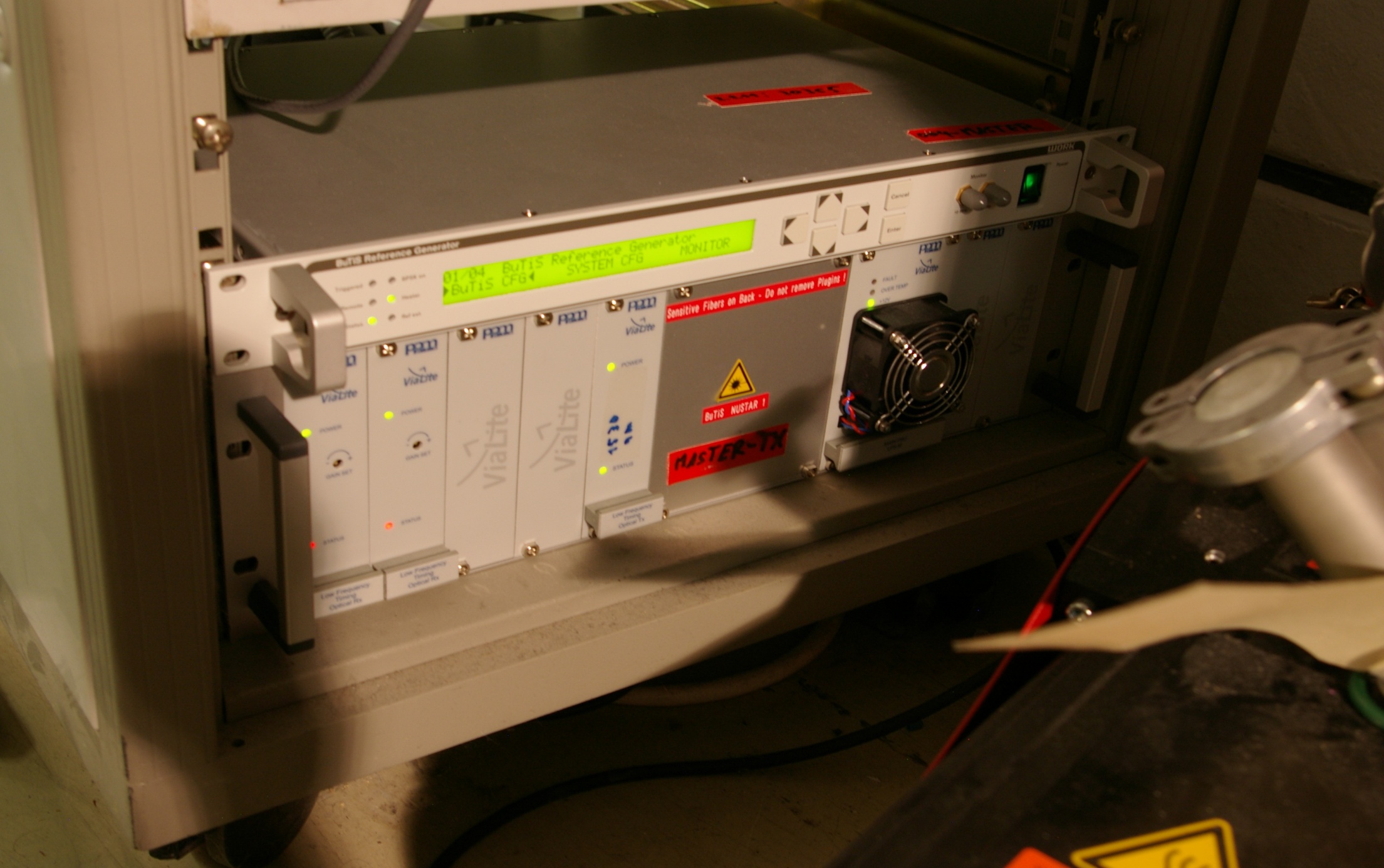 H. Simon ● HIC4FAIR Giessen
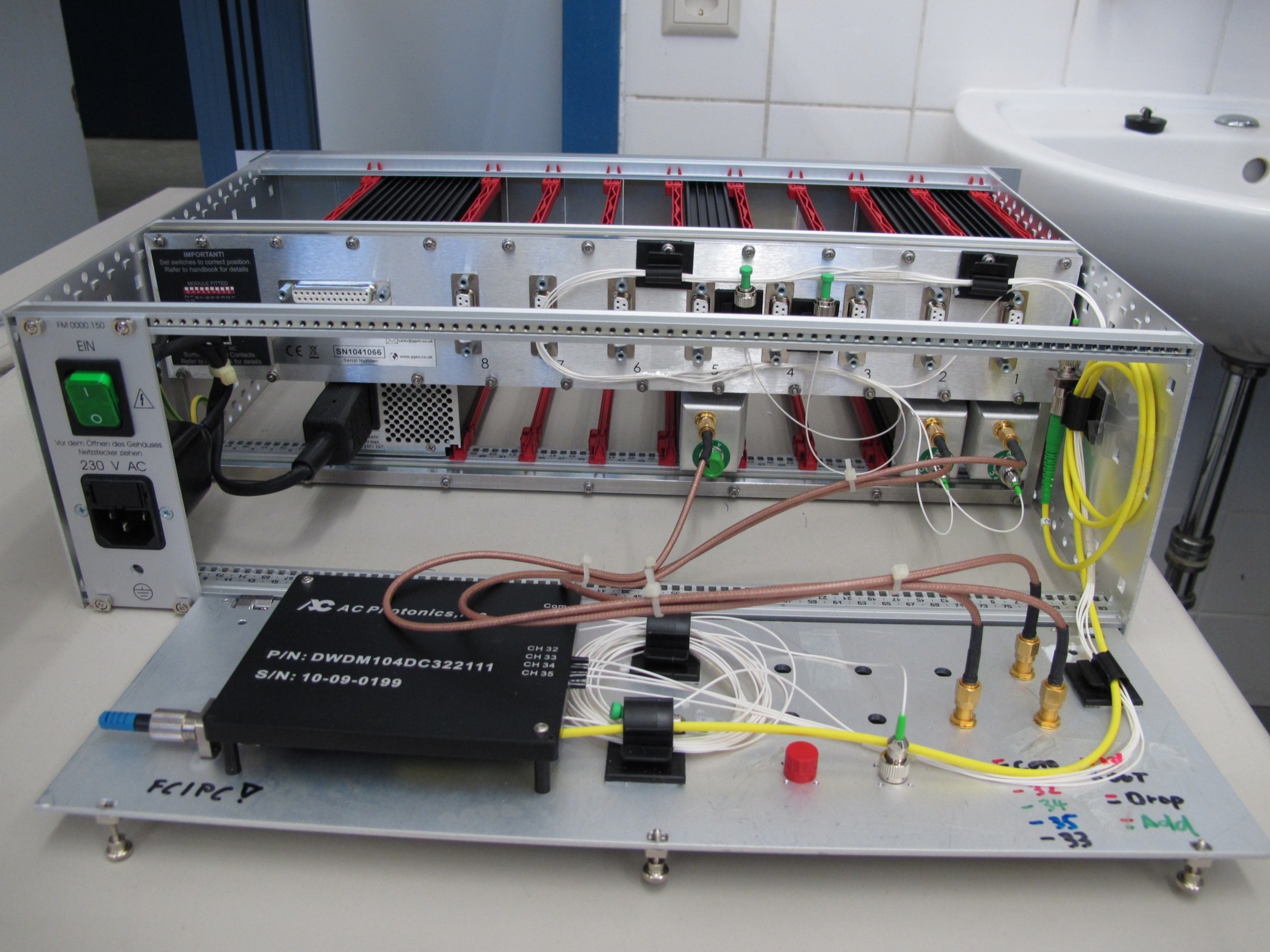 Optical Receiver Station Prototypes:  6/2011
H. Simon ● HIC4FAIR Giessen
Event labels: White RabbitT. Włostowski/CERN
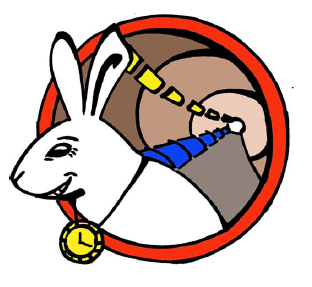 Extension to Ethernet providing

A common clock via synchronousethernet + compensation from PHY clock  (PTPv2@125MHz IEEE1588 + compensation)10MHz with 	~1ns precision and 			~100ps accuracy
A real time  Protocol with guaranted latency
H. Simon ● HIC4FAIR Giessen
Rate dependence of charge measurement (Scintillator Wall)
The figures show the dependence of the average charge measured by a QTC + multihit TDC on the pulser frequency for three different PMs.
PM1: 2nd gen. NeuLAND PM (fully active base), PM2: 1st gen. LAND PM, PM3: old NTF PM.
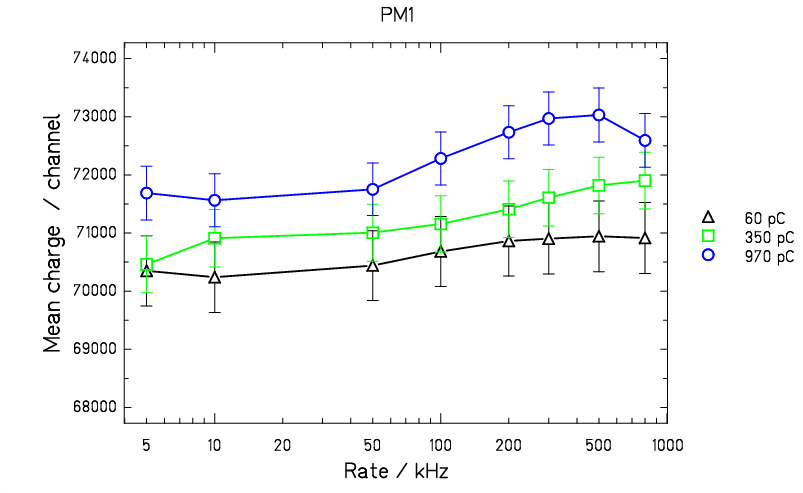 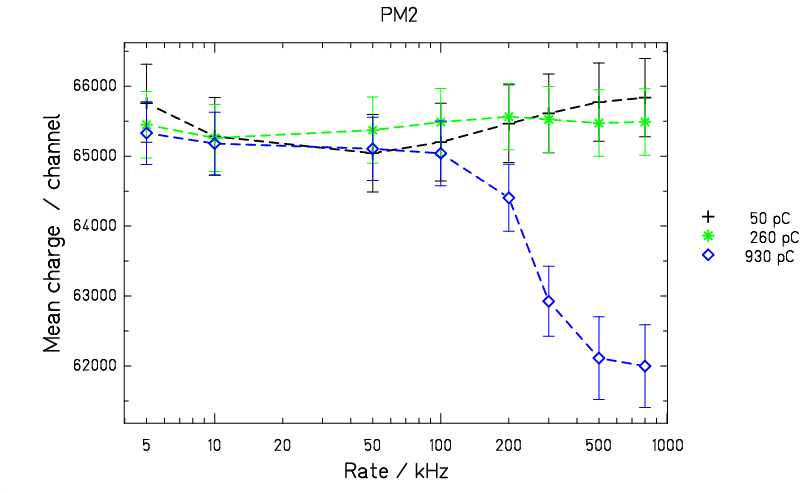 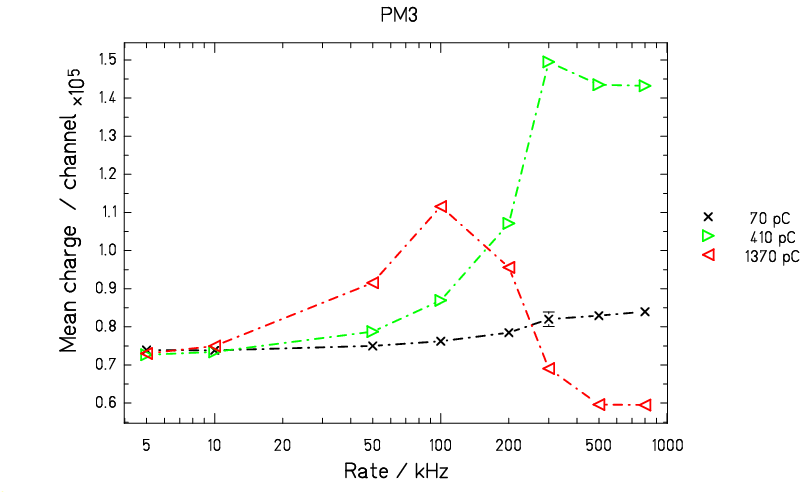 M. Heil
A. Kelic-Heil
[Speaker Notes: I wrote here that y axis in channel is, although it was calibrated in ns. But, as in different QTC sensitivity ranges the same values in ns leads to different charges in pC and we cannot show all this in the figures, I thought in order to avoid confusion I write it in channels.]